Year 9 Food TechnologyMiss Giddings
Lesson one
[Speaker Notes: Line up and wait to be called in. 
Pen, pencil and planners out. 
Think about where your seating as a seating plan and can easily be changed.]
Your journey in key stage four
Year 9 – skill building by applying the principles of food science, food choice and Nutrition 
Year 10 – 2 mock projects and exam theory
Year 11 – 2 controlled assessment projects and exam
Final Grade in year 11
50% x2 NEA (NONE EXAMINATION ASSESSMENT – COURSEWORK)
50% 1 Examination
bake off
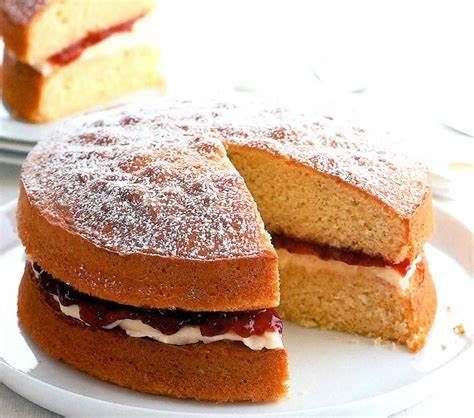 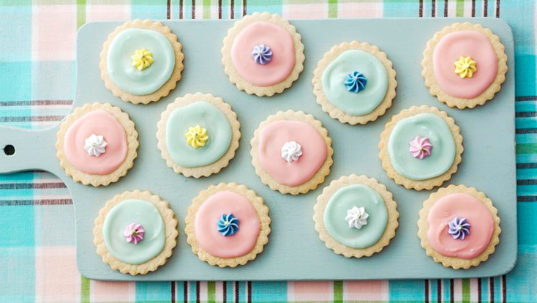 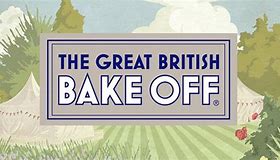 starter
Analysis Your brief
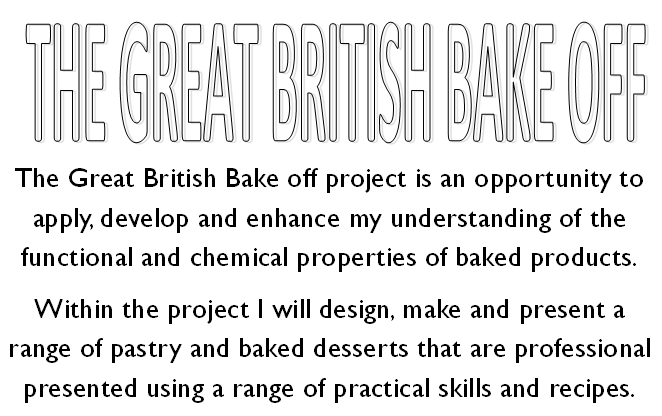 Brief
[Speaker Notes: Pupils to write down the brief in there books]
Today’s learning objectives
Learning objectives
Victoria Sponge
Swiss Roll
Short Bread
Brownies
Choux pastry  - profiteroles
Scones
Sausage roll, cherry Bakewell, pizza, pasty, bread, biscuits, Victoria sponge, choux pastry, brownies, 
Pie- sweet/savoury, vol au vents, pancakes, cookies, flap jack, jam tarts, doughnuts, hot cross buns, macaron, 
Macaron, scones,
[Speaker Notes: Pupils to read out learning objectives. 
Pupils will pick a level they will work at today and write why in their booklets]
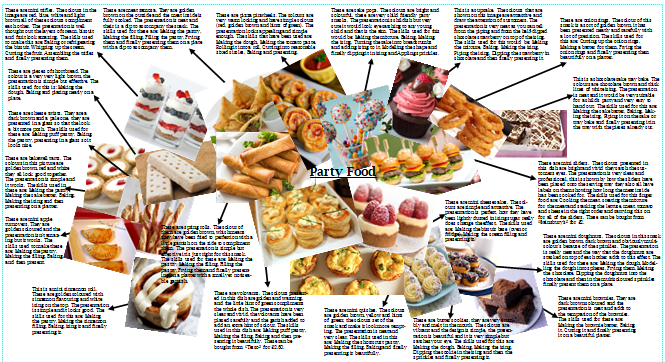 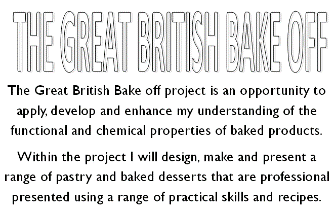 Today’s learning objectives
Plenary
[Speaker Notes: Pupils to read out learning objectives. 
Pupils will pick a level they will work at today and write why in their booklets]
Year 9 Food TechnologyMiss Giddings
Lesson two
[Speaker Notes: Line up and wait to be called in. 
Pen, pencil and planners out. 
Think about where your seating as a seating plan and can easily be changed.]
Do Now
These four rules will help you and others stay safe from food poisoning. 

1.Cleaning
2. Cooking 
3. Cross contamination
4. Chilling
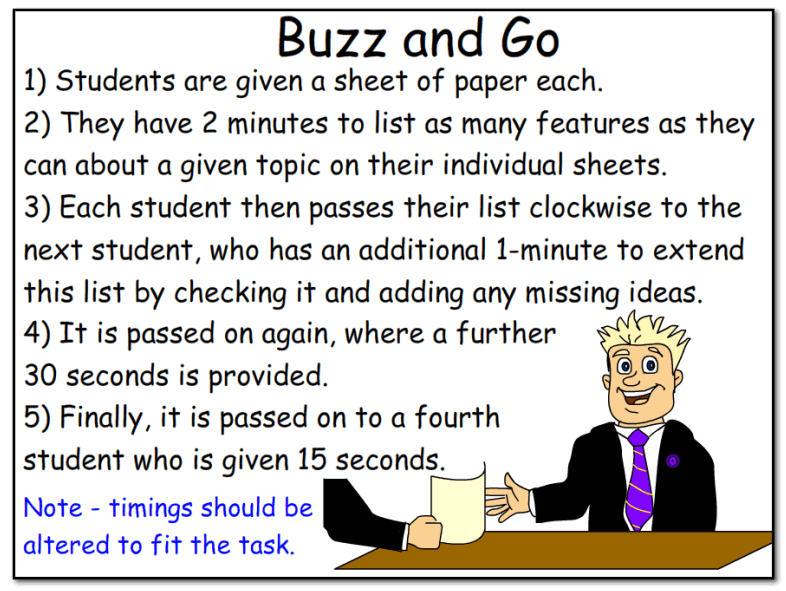 White board
Today’s learning objectives
LO
[Speaker Notes: Pupils to read out learning objectives. 
Pupils will pick a level they will work at today and write why in their booklets]
Food hygiene
Settling
Lets talk about bacteria!!

What is bacteria?

Can bacteria contamination cause food poisoning?
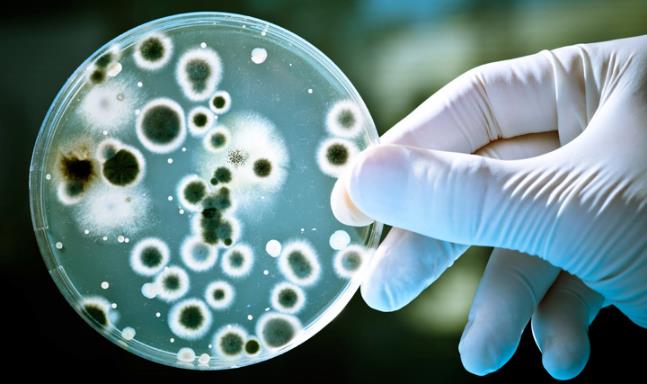 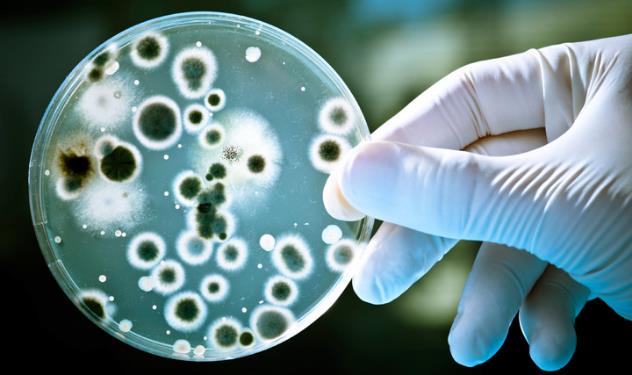 [Speaker Notes: Class discussion]
Food hygiene
Starter
Bacteria
Bacteria can be found everywhere, including raw food, people, air and dust, equipment and utensils, soil, pests, water and food waste. 
It is essential to control the conditions that allow bacteria to multiply and cause illness. 
Kitchens provide the ideal conditions for bacterial growth.

What do we do to prevent bacterial contamination?
[Speaker Notes: Get someone to read them out – 
Write down; what do we do to prevent bacterial contamination?]
Food Safety
Food safety is all about how food is prepare, served, stored and handled. 
It is about keeping yourself, your equipment and your work space clean. 
However, it is not as simple as cleanliness. Poor hygiene practices can lead 
to food poisoning even in a clean environment.

The food standards agency suggests that food poisoning affects up to 4.5 
million people every year. Many mild cases go unreported so the exact 
number is unknown. Approximately 40 people die of food poisoning every
year. These tend to be people in the high risk category; the young, the elderly 
and the ill.
The 4 C’s of Food safety
These four rules will help you and others stay safe from food poisoning. 
Cleaning
Cooking 
Cross contamination
Chilling
[Speaker Notes: Write the 2 c’s and write out what each mean
Draw a man/woman and identify good hygiene]
The 4 C’s of Food Hygiene
Cross contamination
Food poisoning is often caused when harmful bacteria on one food are spread via hands or kitchen utensils to cross-contaminate other foods. Good hygiene helps prevent this.
Chilling
Do not put hot food directly into the fridge or freezer, let it cool sufficiently first; but remember that cooling should be completed within one or two hours after cooking.
Cleaning
Clean kitchen surfaces after preparing foods; try to 'clean as you go'.
After handling raw meat, poultry, fish and other raw foods always wash hands, utensils and surfaces thoroughly and before any contact with other food, especially cooked and ready-to-eat foods.
Cooking
Follow recipes and label instructions on cooking times and temperatures. Remember to pre-heat the oven properly.
Check food is piping hot before serving..
[Speaker Notes: Help slide]
Personal Hygiene
Good hygiene is very important when working with food. Poor hygiene can lead to the contamination of food, which can result in food poisoning.
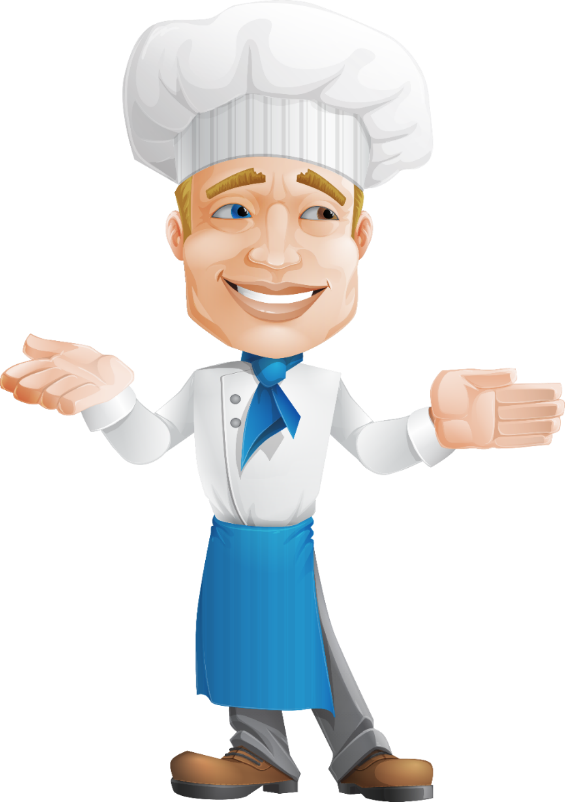 [Speaker Notes: Write the 2 c’s and write out what each mean
Draw a man/woman and identify good hygiene]
Personal hygienePersonal Appearance of Kitchen Staff
STARTER
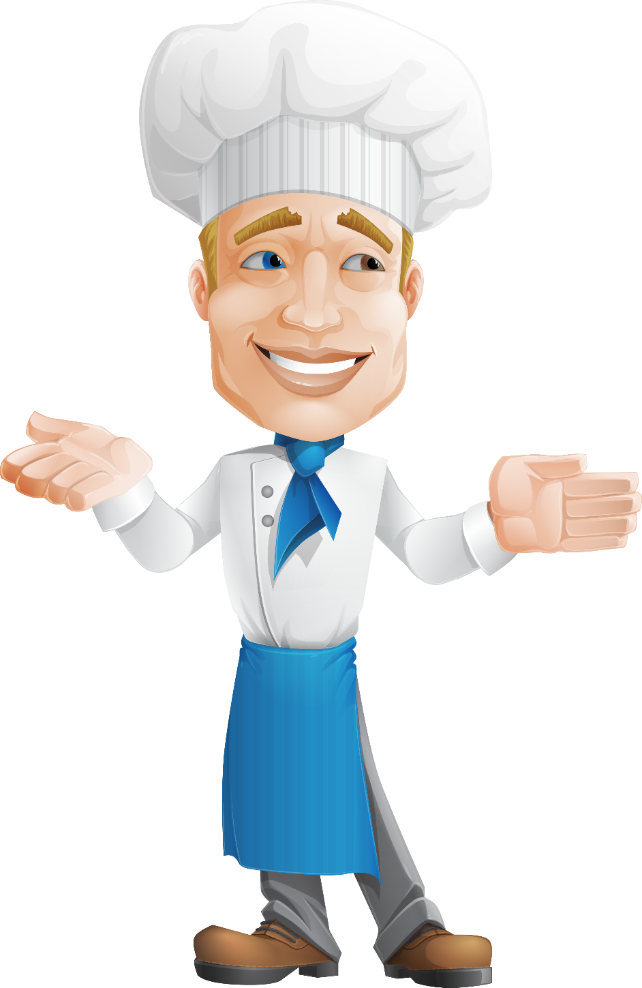 No jewellery (except wedding ring)
Clean complexion no uncovered facial hair
Loose cothing
No heavy perfume, scent or aftershave
No exposed skin or hair
Wearing of hat  or net
No facial piercing
Long Hair tied back
Discreet make-up
Nails short and clean
No nail varnish.
No illness or stomach complaints
Flat, comfortable shoes (Non-slip with protective toe caps for kitchen
Clean clothes & apron
Cuts covered with blue waterproof plasters
Full apron or half apron
High Risk Foods
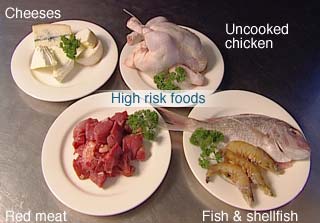 Bacteria really like foods which are moist & high in protein. 

Q: Can you name any examples of High-Risk Foods?
These foods support the multiplication of harmful bacteria. (Bacteria grows in them easily).

These foods are usually high in protein and moist.

They must be protected from contamination and require refrigerated storage to prevent bacteria multiplying.
These include:
Meat
Fish	
Poultry
Dairy products
Eggs
Gravies




Stocks
Sauces
Shellfish
Seafood
Cooked rice
[Speaker Notes: Foods that are moist and high in protein, defined as being ready-to-eat and will not be cooked before being eaten.]
Low Risk Foods
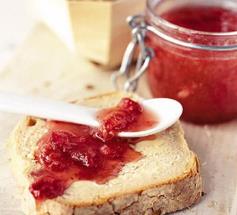 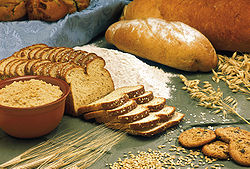 These are usually low in moisture (dry food), low in protein, high in fat, acidic, high in salt, pickled foods, jams and other preserves and other chemically preserved foods.

They are stored in cool dry places.

Q: Can you name any examples of Low-Risk Foods?
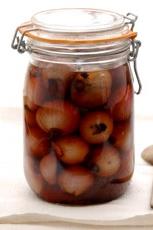 However, when water is added to dried food such as milk powder or gravy granules it becomes high risk and must be stored under refrigeration or used immediately!
Bacteria are not able to multiply in dry food or food containing high concentrations of sugar, salt, acid (vinegar - pickled) and other preservatives.
They are stored in cool dry places.
These include:
Lard/Butter
Hard cheese
Dried foods
Cereals
Biscuits


Bread
Crisps
Jam
Canned food
Bacon
[Speaker Notes: However when water is added to dried food such as milk powder or gravy granules it becomes high risk and must be stored under refrigeration or used immediately.]
Buying safe foods
Most people in the UK buy their food from supermarkets and store it at home in refrigerators, freezers and kitchen cupboards. 
Wherever you buy food, there are a number of checks you can do to make sure that the food you buy is in good condition and 
Safe to eat.
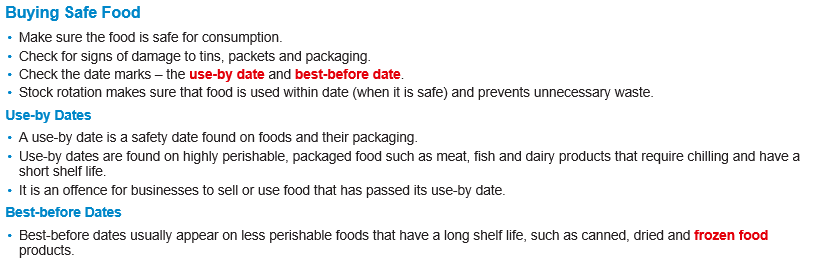 [Speaker Notes: Talk about buying and storing foods correctly]
Buying safe foods
What would you look for when buying to determine if the food is safe to eat and fresh. 

Fresh fish you would look for…
Fresh meat…
Fresh vegetables…
Fresh Fruit…
Packaged food…
[Speaker Notes: Discuss what to look for when buying different types of food to determine if the food is safe to eat and fresh.]
Buying safe foods
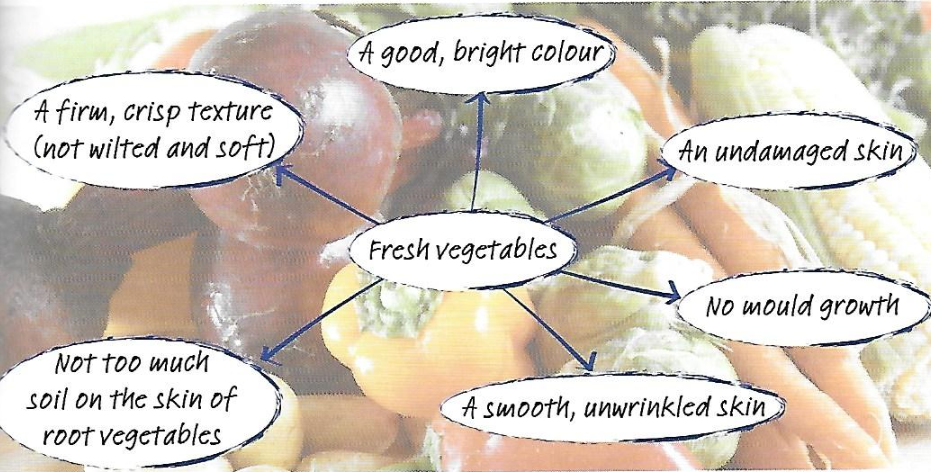 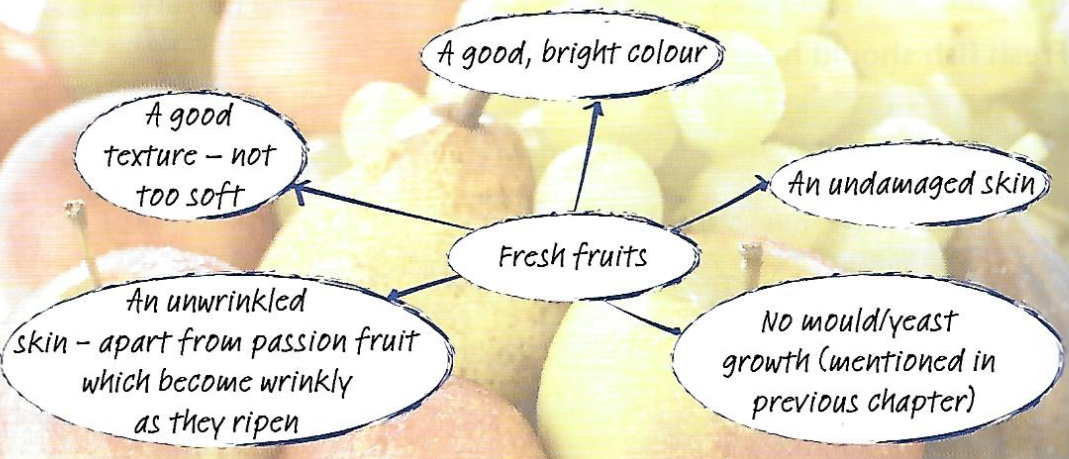 What would you look for when buying to determine if the food is safe to eat and fresh.
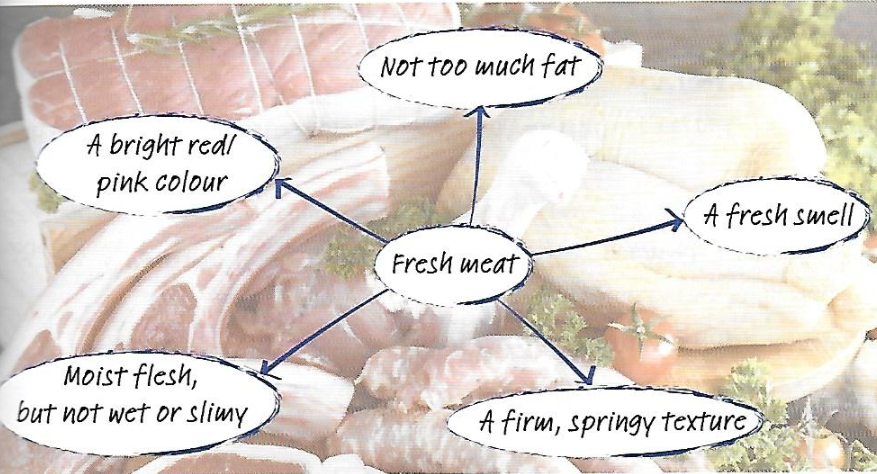 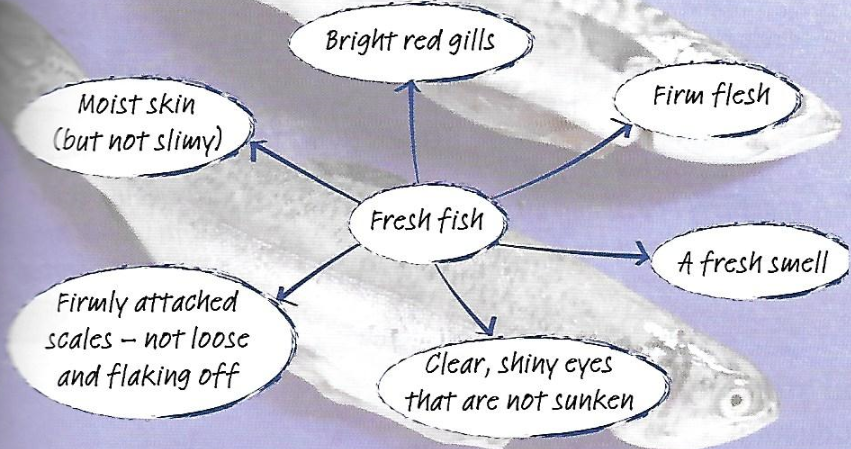 [Speaker Notes: Discuss what to look for when buying different types of food to determine if the food is safe to eat and fresh.]
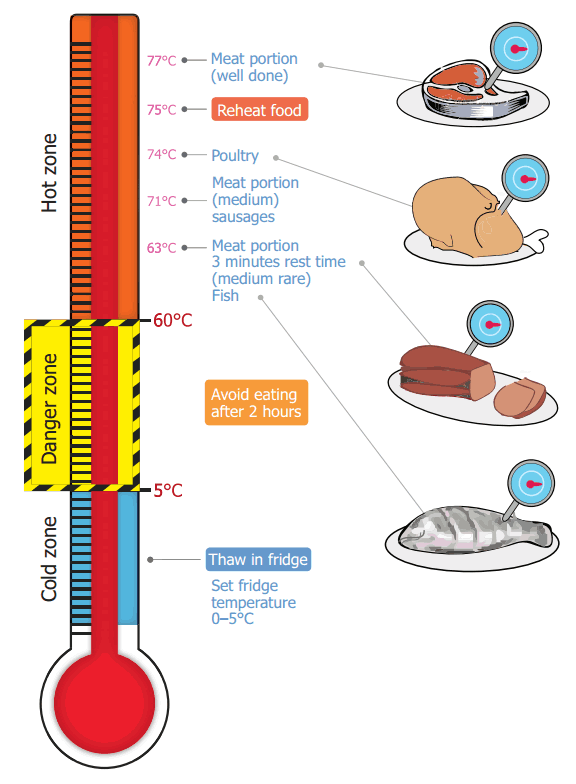 Food storage
[Speaker Notes: So you have got your food home, how are we going to store it safely.]
Food storage
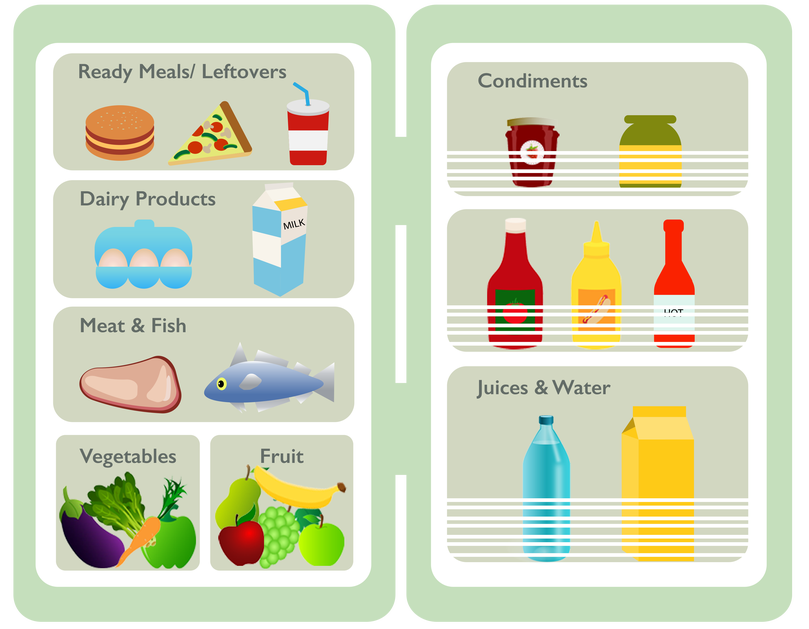 Food ingredients and finished products must be 
stored at the correct temperature and protected
from contamination.  

Raw meats, fish and eggs should always be stored
away from ready to eat foods. 
Raw vegetables, including salads may contain bacteria
from the soil and should be kept away from ready
to eat, high risk foods. 

Frozen foods still could have bacteria present but
they are dormant. 

Never put warm food in the fridge as it will 
cause the temperature of the fridge to rise into the
Danger zone. 
  
Using food within the date marks avoids waste and 
reduces the risk of cross contamination. 

VIDEO!!!
[Speaker Notes: https://www.youtube.com/watch?v=BM07Umb8GiM– video]
Year 9 Food TechnologyMiss Giddings
Lesson three – pastry theory
[Speaker Notes: Line up and wait to be called in. 
Pen, pencil and planners out. 
Think about where your seating as a seating plan and can easily be changed.]
settling
What do all these products have in common?
Short crust
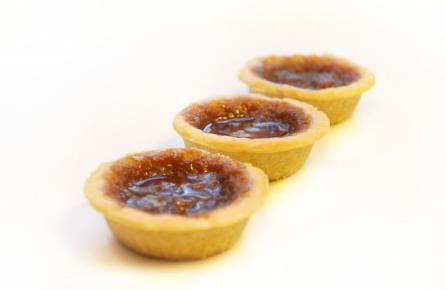 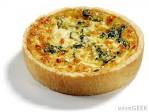 Puff
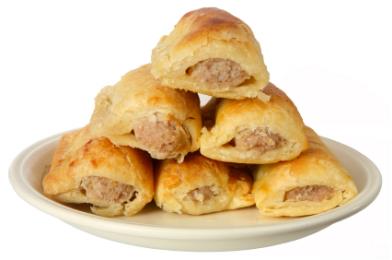 What types of pastry are used to make these products?
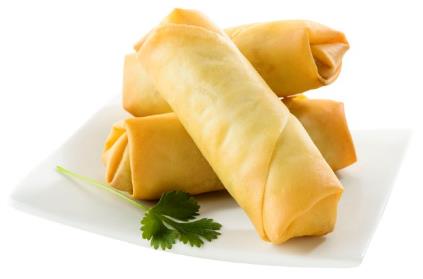 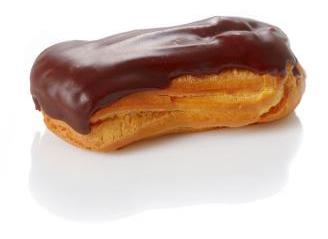 Filo
Choux
Types of pastry
starter
Different types of pastry can be used to make a range of different food products. 
TASK: identify in pairs what  the four different types of pastry, and suggest examples of food products that each one is used to make.
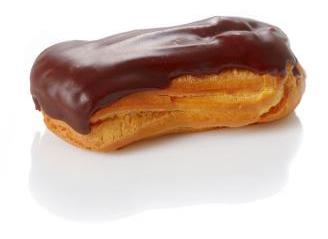 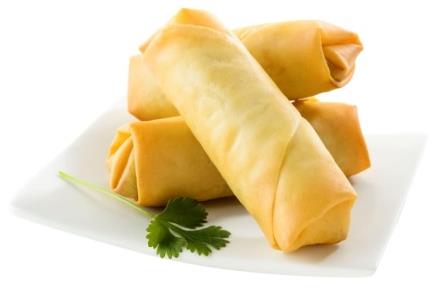 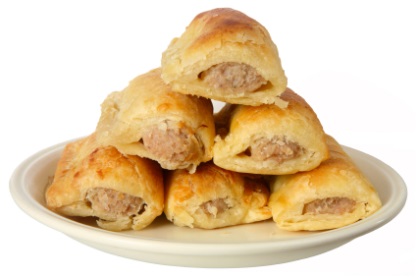 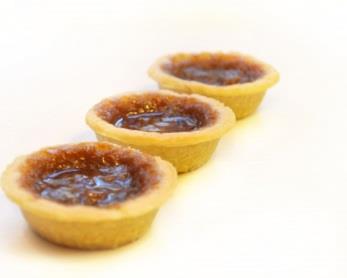 Short crust
Puff
Choux
Filo
Todays learning objectives
Learning objectives
What pastry would work best for the following dishes:
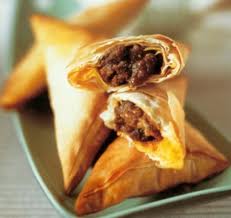 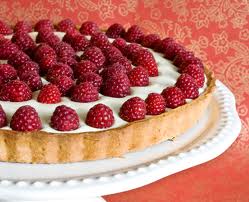 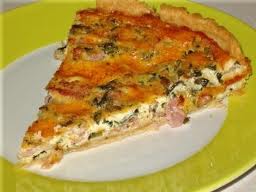 Quiche (savoury flan)
Raspberry Tart
Spicy Meat Samosas
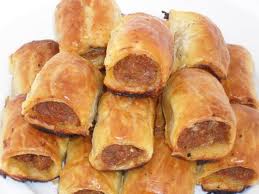 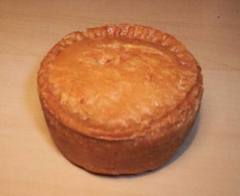 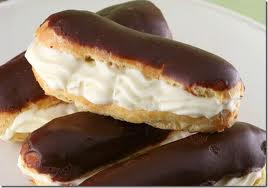 Sausage Rolls
Chocolate Eclairs
Pork Pie
There are four main types of pastry that are most commonly used:
Short crust
Puff
Choux 
Filo
3.
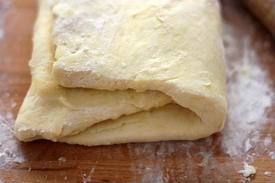 1.
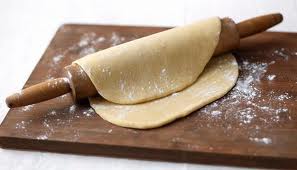 4.
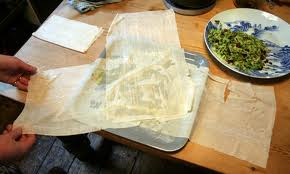 2.
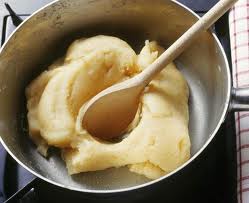 This is what they look like when
 they have been cooked:
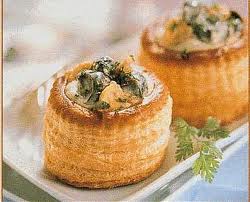 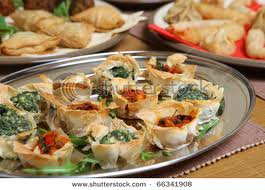 3.
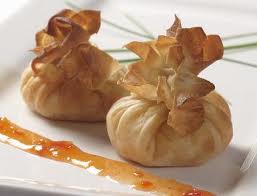 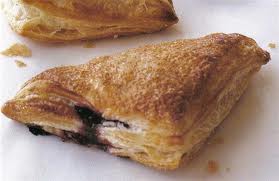 2.
1.
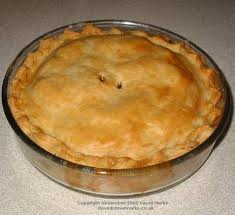 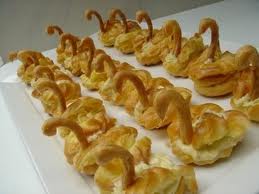 4.
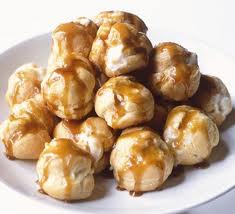 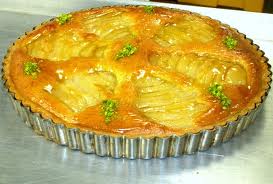 Other Pastries:
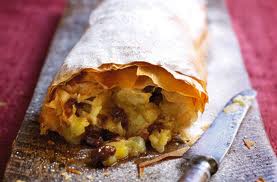 Other pastries that are used to make food products include:
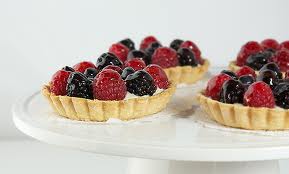 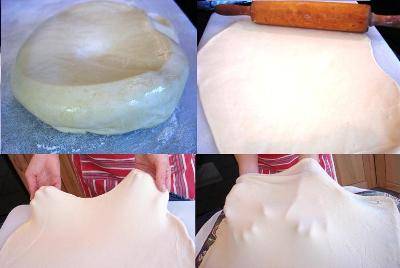 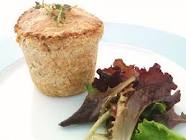 Strudel Dough
Pate Sucree Pastry
Suet  Pastry
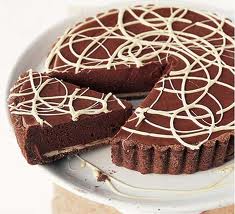 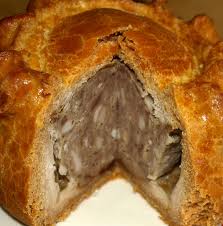 Hot Water crust
Chocolate Pastry
Functions of Pastry Ingredients:
Function of Flour:
The structure of the pastry.
Soft, plain flour is used for shortcrust pastry to give it a short crumb.
Strong plain flour is used in choux and Flaky or puff pastry as it contains more Gluten – this is needed to make the dough and give the pastry elasticity.
Function of fat:
Fat shortens the mixture in shortcrust. It traps air between the layers in flaky Pastry. It adds colour and flavour. 
Function of Water:
Binds dry ingredients together.
The use of boiling water in choux pastry gelatinises the starch causing the dough to thicken. 
It develops the gluten in flaky/puff and choux pastry.
Pastry Proportions:
What types of pastry would be used to make the following products?
Main
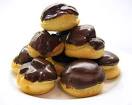 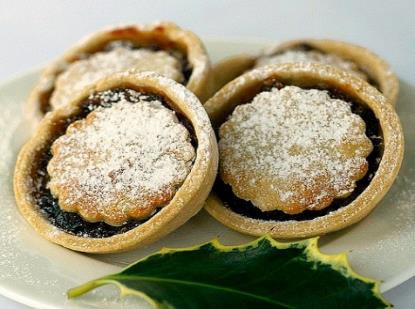 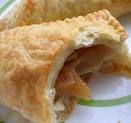 Apple Turnover
Profiteroles
Mince Pies
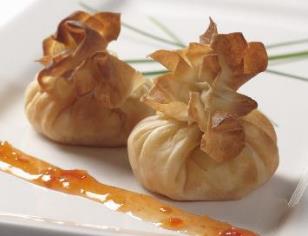 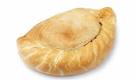 Wontons
Pasty
Cut and Paste
Match the Pictures to their pastry
Main Task
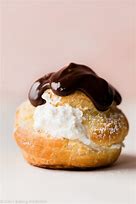 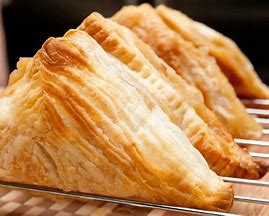 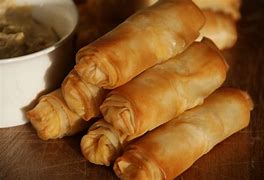 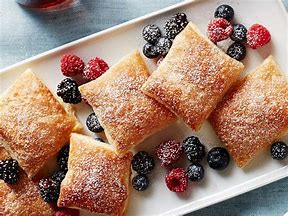 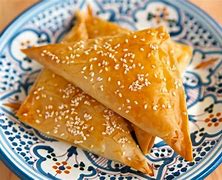 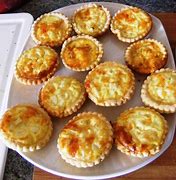 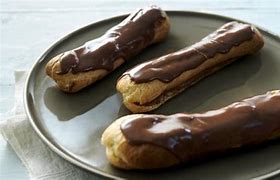 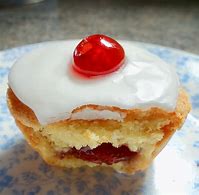 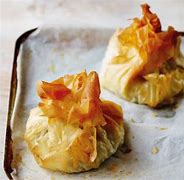 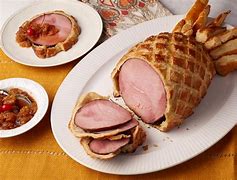 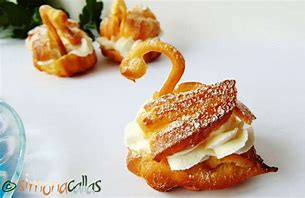 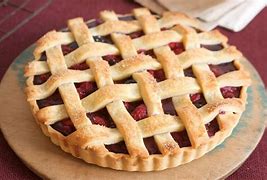 Raising agents 
Self raising flour has what chemical raising agent in?
Name a biological raising agent?
 What chemical raising agent is appropriate for gingerbread?
plenary
Year 9 Food TechnologyMiss Giddings
Lesson four
[Speaker Notes: Line up and wait to be called in. 
Pen, pencil and planners out. 
Think about where your seating as a seating plan and can easily be changed.]
Do Now
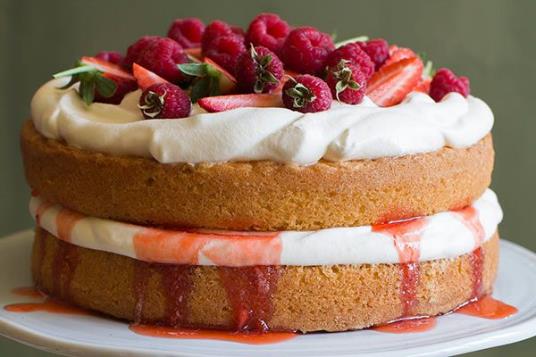 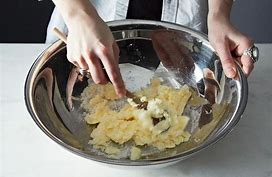 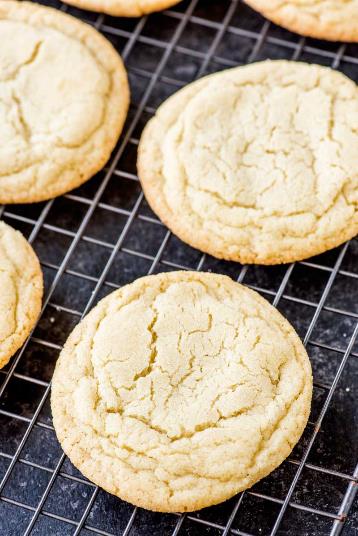 Challenge 1 – what is coagulation?
Todays learning objectives
Learning objectives
Title: Design Development
Sensory Keywords to consider in annotation
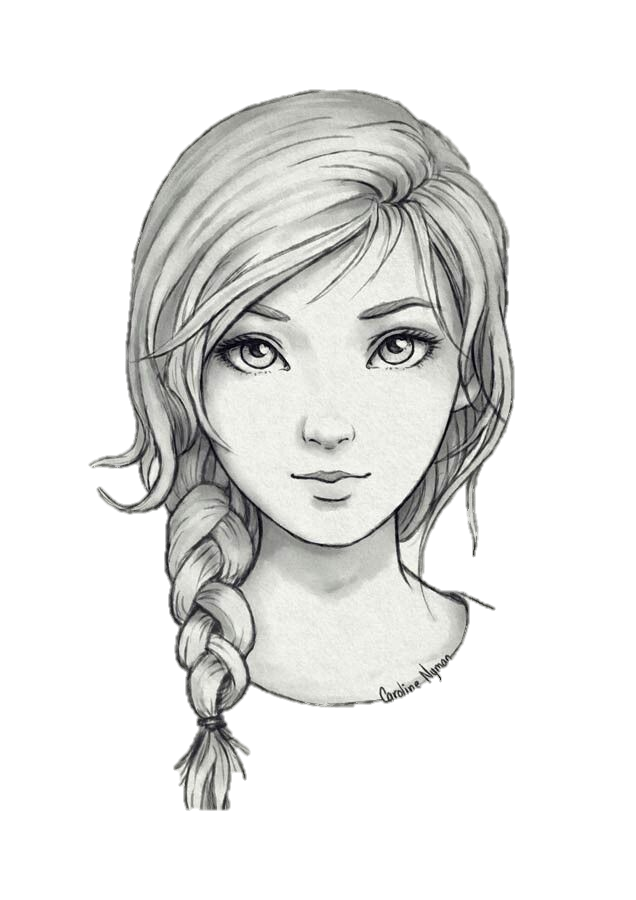 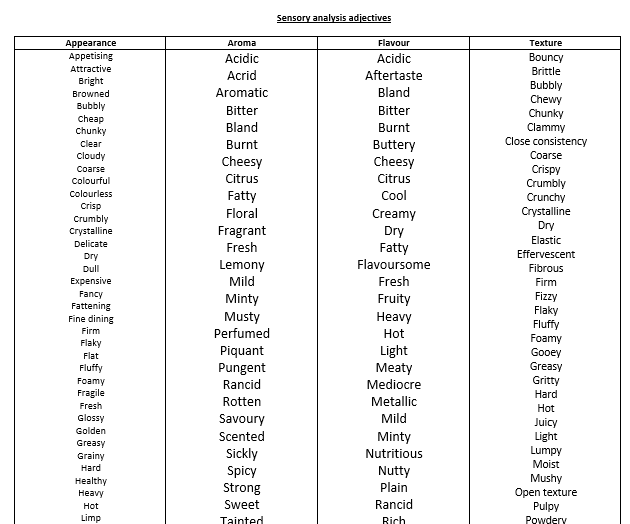 Design development ideas
main
TASK: In the books you are to draw a clear and detailed image of your chosen batch of biscuits design, and annotate it clearly to show the ingredients used. 
This includes:
Biscuit type – shape, flavour and colour. 
Fillings or decoration – types of fillings or topping decoration.
Presentation – How you will chose to present your biscuits.
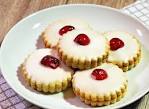 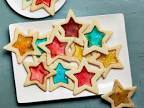 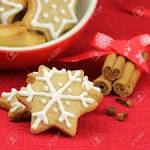 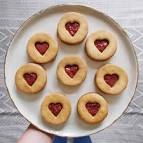 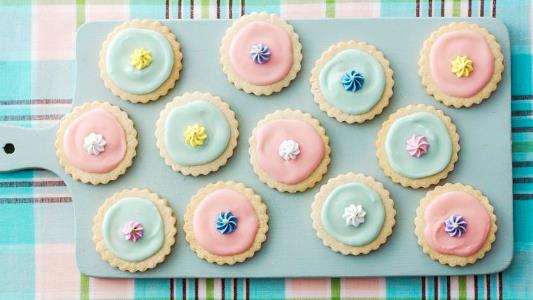 Ideas
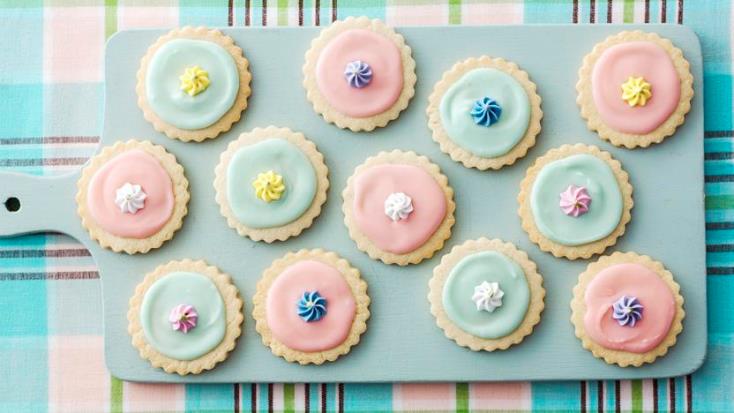 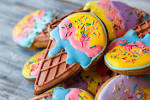 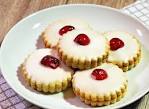 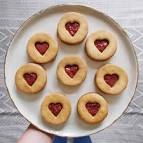 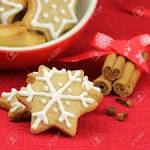 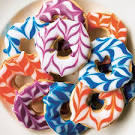 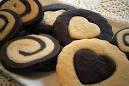 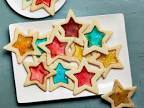 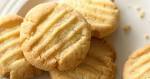 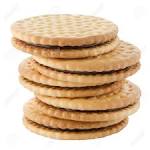 Design development ideas
main
TASK: In your books you are to draw clear and detailed image of your chosen batch of biscuits design, and annotate it clearly to show the ingredients used.
Key Annotation Points
Biscuit ingredients
Biscuit size and shape
Added flavours: zest or extracts
Presentation ideas
Decoration 
What do you want it to look like?
How much would you sell it for?
Who are they aimed at? Customer
How many will you make?
Is their any dietary needs you need to 
consider?
How will they be packaged?
Flour, butter, and sugar and eggs will be used to make a basic biscuit mix. The techniques used include creaming, mixing and sieving.
I will add vanilla extract and lemon zest to my biscuit mix. This will add a light lemon flavouring.
I will present my finished cake on a wooden chopping board.
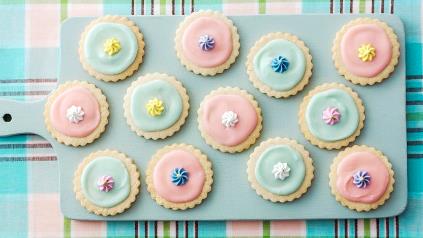 I will use a scalloped edge cookie cutter to give shape and decoration to my biscuits.
For decoration I will pipe water icing onto the tops, in different colours.
Todays learning objectives
Plenary
Year 9 Food TechnologyMiss Giddings
Lesson five
[Speaker Notes: Line up and wait to be called in. 
Pen, pencil and planners out. 
Think about where your seating as a seating plan and can easily be changed.]
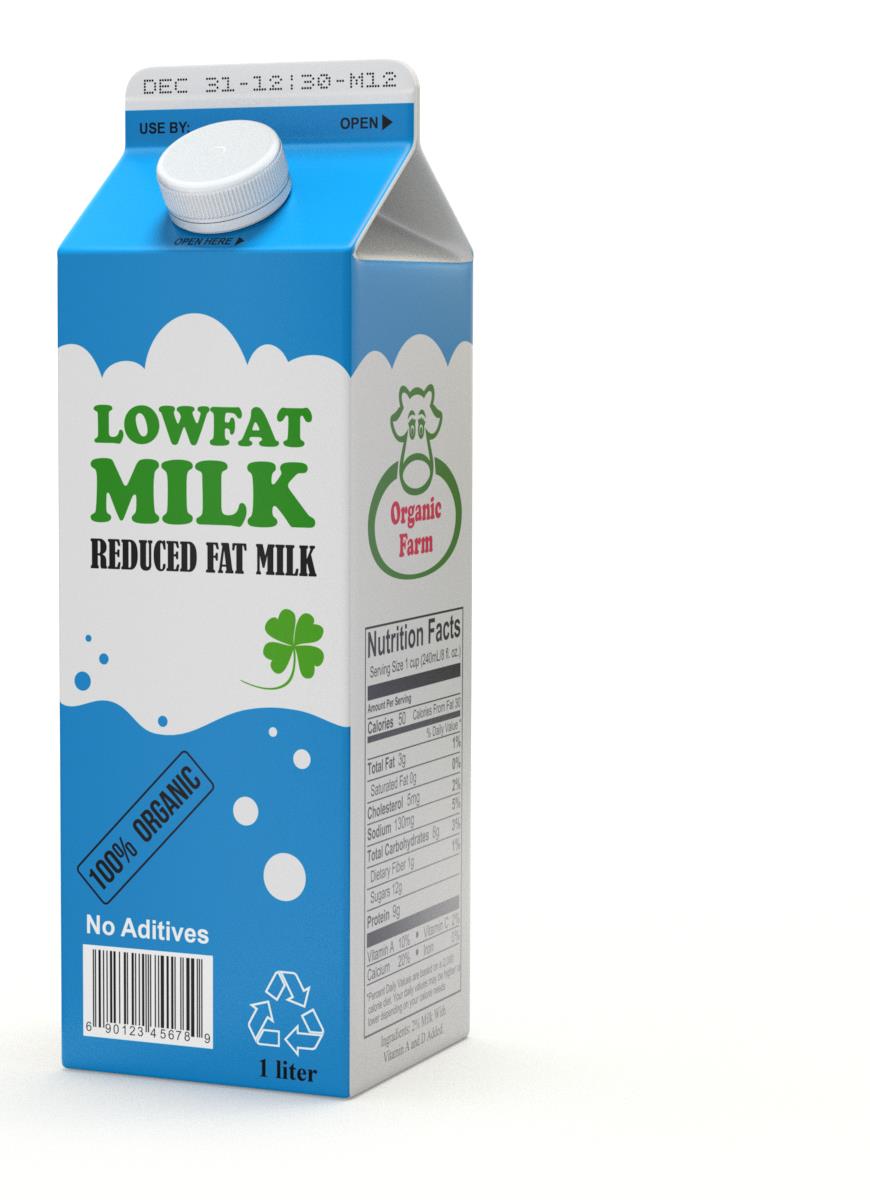 Task:
There are TEN pieces of information that have to be present on Food packaging……
Can you identify them from this milk carton
Today’s learning objectives
Learning objectives
Tuesday, November 10, 2020
Title: Packaging
[Speaker Notes: Go through learning objectives – SMSC focuses. 
Visual resources – step by step guides]
Settling
What is on my 
Food packaging
Starter
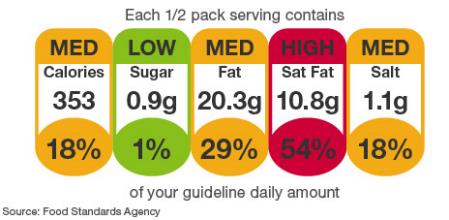 LOGO – BRAND NAME
Use by information
& best before
Ingredients list/
Nutritional table
Traffic light nutrition
Weight, volume & quantity
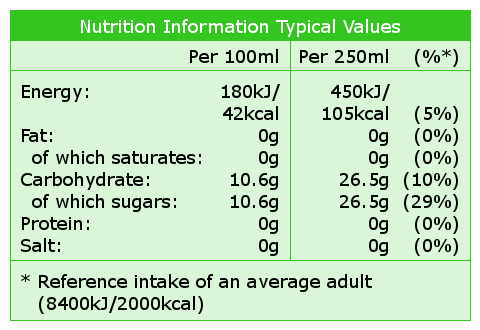 What is on my 
Food packaging
Contact information
Cooking instructions
How to store the product
Image ingredients or food included
Allegan/Dietary guidance
Nutritional Labels
Nutritional Information has to be included on packaging to display to customers, each nutrients content per 100g.
Traffic light labelling
Traffic light labelling on a product shows how healthy it is at a glance. 
They use reference intake values to show whether a product has HIGH, MEDIUM, LOW amounts of fat, salt and sugar.
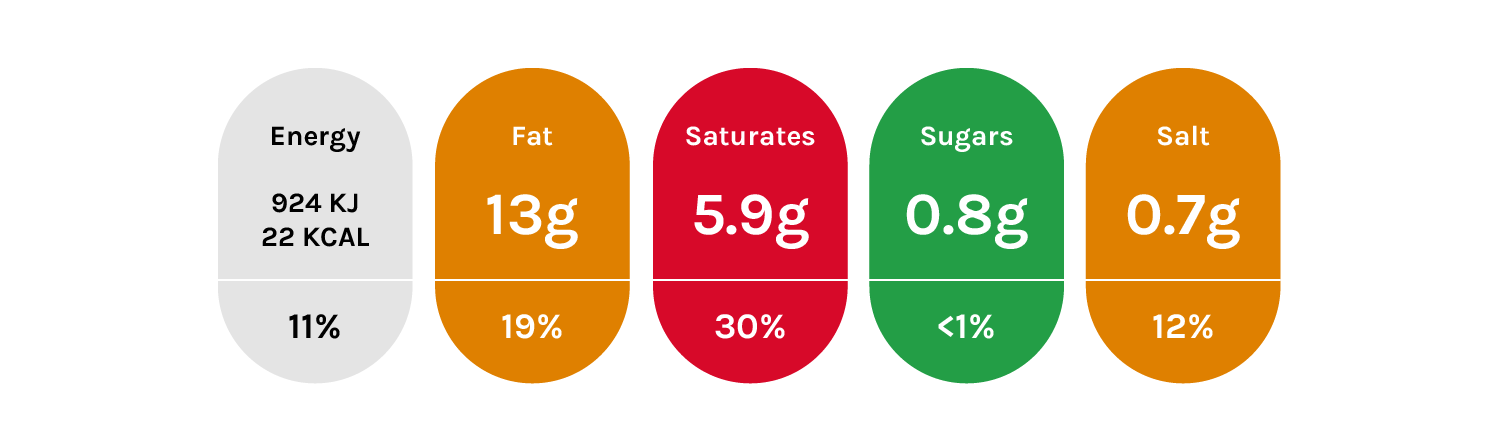 Know your nutritional labelling
main
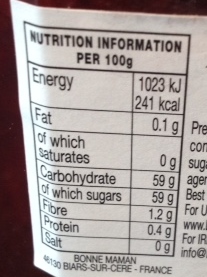 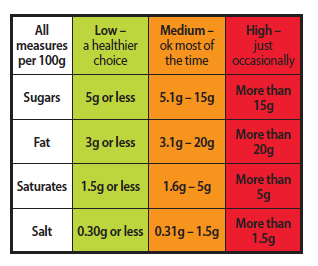 Know your nutritional labelling
main
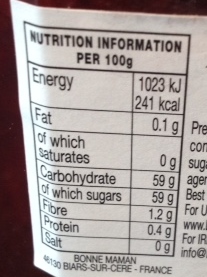 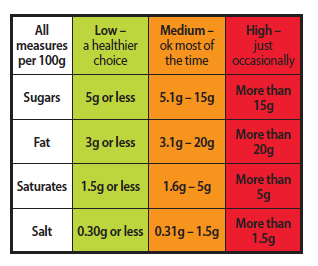 Using the packaging you have
main
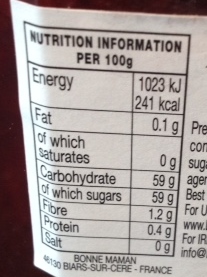 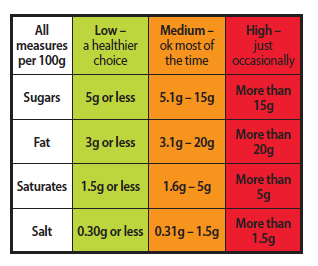 PARTY RINGS
Jammy Dodgers
CHOCOLATE FINGERS
MARYLANDS
Exam Question 

Callum is designing a label for his food product.

Why is it important that all ingredients are listed?
State four pieces of information, other than ingredients, that the label must include?
What allergen ingredients do you think must be included on packaging?
What allergen ingredients do you think must be included on packaging?

Celery. Cereal. Gluten. Eggs. Fish. Cows milk. 
Mustard. Nuts. Peanuts. Sesame seed. Soybeans.
Design development ideas
main
TASK: In your books you are to draw clear and detailed image of your chosen batch of biscuits design, and annotate it clearly to show the ingredients used.
Key Annotation Points
Biscuit ingredients
Biscuit size and shape
Added flavours: zest or extracts
Presentation ideas
Decoration 
What do you want it to look like?
How much would you sell it for?
Who are they aimed at? Customer
How many will you make?
Is their any dietary needs you need to 
consider?
How will they be packaged?
Flour, butter, and sugar and eggs will be used to make a basic biscuit mix. The techniques used include creaming, mixing and sieving.
I will add vanilla extract and lemon zest to my biscuit mix. This will add a light lemon flavouring.
I will present my finished cake on a wooden chopping board.
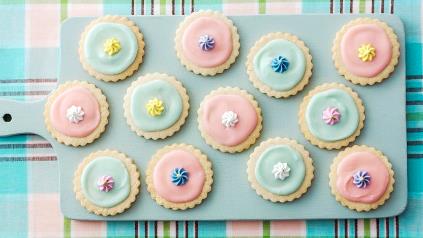 I will use a scalloped edge cookie cutter to give shape and decoration to my biscuits.
For decoration I will pipe water icing onto the tops, in different colours.
Design a biscuit packaging
main
Task: To create an informative and creative biscuit packaging for your biscuit you designed last lesson. 
Success Criteria:
An eye-catching packaging design
Catchy Brand Name/ Logo design 
All Nutritional Information and essential food labelling to met guidelines.
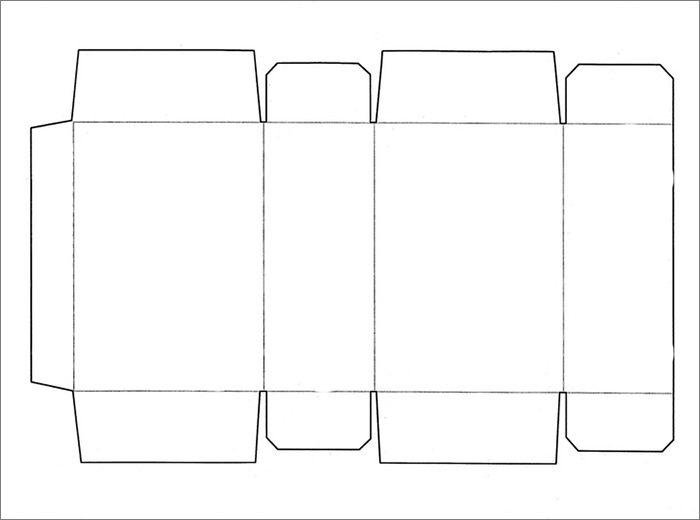 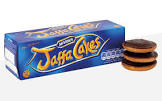 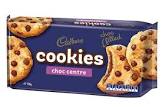 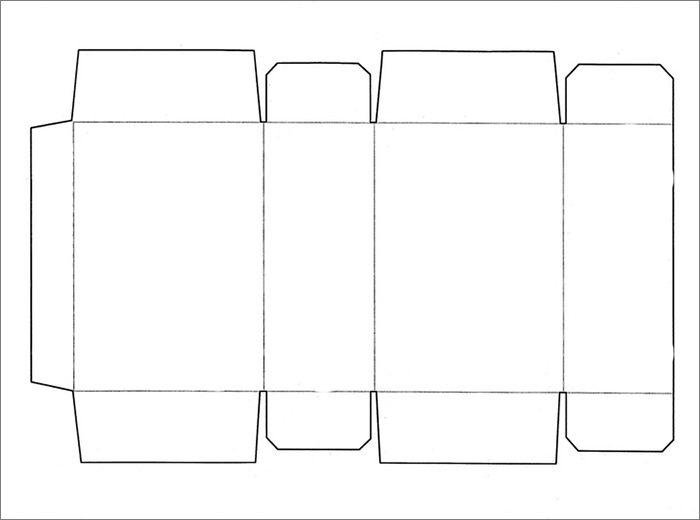 Year 9 Food TechnologyMiss Giddings
Lesson six
[Speaker Notes: Line up and wait to be called in. 
Pen, pencil and planners out. 
Think about where your seating as a seating plan and can easily be changed.]
Design development ideas
main
TASK: In your books you are to draw clear and detailed image of your chosen batch of biscuits design, and annotate it clearly to show the ingredients used.
Key Annotation Points
Biscuit ingredients
Biscuit size and shape
Added flavours: zest or extracts
Presentation ideas
Decoration 
What do you want it to look like?
How much would you sell it for?
Who are they aimed at? Customer
How many will you make?
Is their any dietary needs you need to 
consider?
How will they be packaged?
Flour, butter, and sugar and eggs will be used to make a basic biscuit mix. The techniques used include creaming, mixing and sieving.
I will add vanilla extract and lemon zest to my biscuit mix. This will add a light lemon flavouring.
I will present my finished cake on a wooden chopping board.
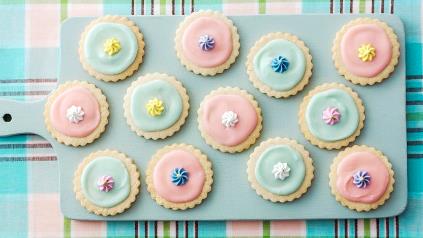 I will use a scalloped edge cookie cutter to give shape and decoration to my biscuits.
For decoration I will pipe water icing onto the tops, in different colours.
Design a biscuit packaging
main
Task: To create an informative and creative biscuit packaging for your biscuit you designed last lesson. 
Success Criteria:
An eye-catching packaging design
Catchy Brand Name/ Logo design 
All Nutritional Information and essential food labelling to met guidelines.
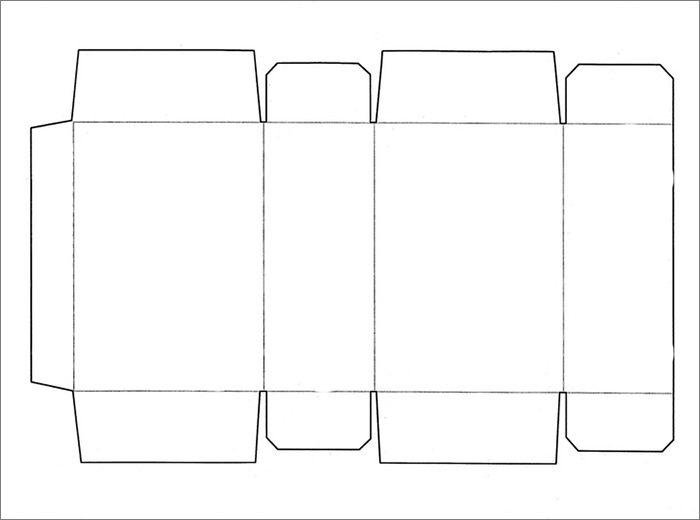 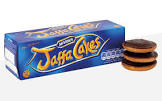 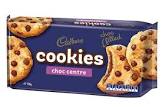 Todays learning objectives
Learning objectives
Title: time plan
[Speaker Notes: Go through learning objectives – SMSC focuses. 
Visual resources – step by step guides]
Practical Assessment Expectations
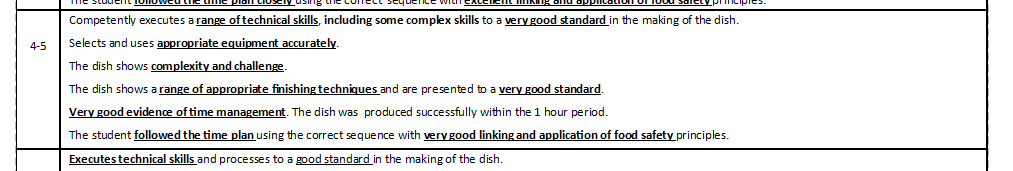 time plan
Main
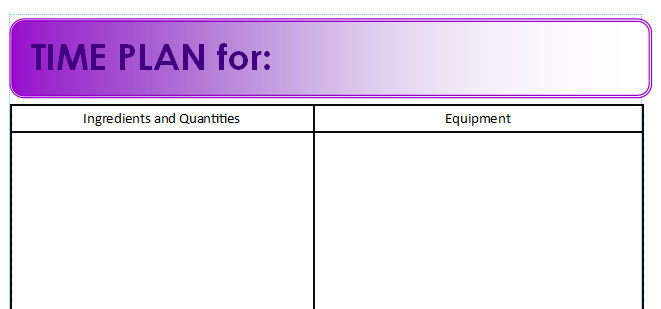 Ingredients AND Quantities 
Equipment list
Time plan step by step
200g macaroni pasta
100g cheddar cheese
50g soft margarine
50g plain flour
250ml semi-skimmed milk
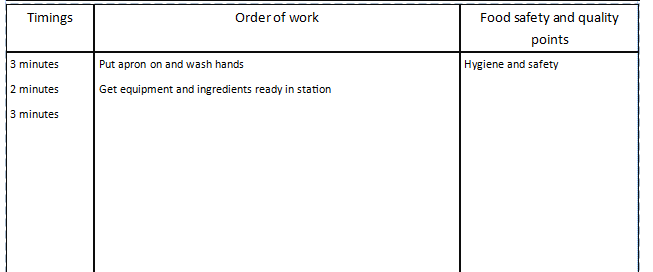 Success Criteria for outstanding:
Time must be shown
Step by steps must be specific and detailed. 
Food safety and Hygiene points present.
Todays learning objectives
Plenary
Title: time plan
[Speaker Notes: Go through learning objectives – SMSC focuses. 
Visual resources – step by step guides]
Todays learning objectives
Learning objectives
Title: time plan
[Speaker Notes: Go through learning objectives – SMSC focuses. 
Visual resources – step by step guides]
Practical Assessment Expectations
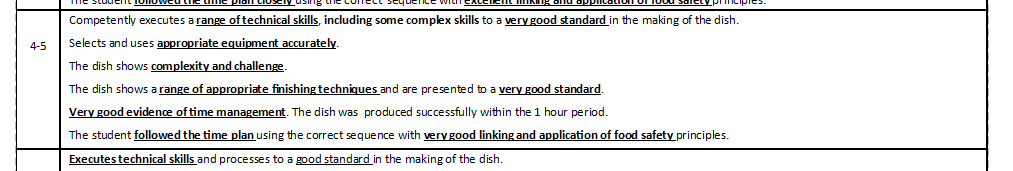 time plan
Main
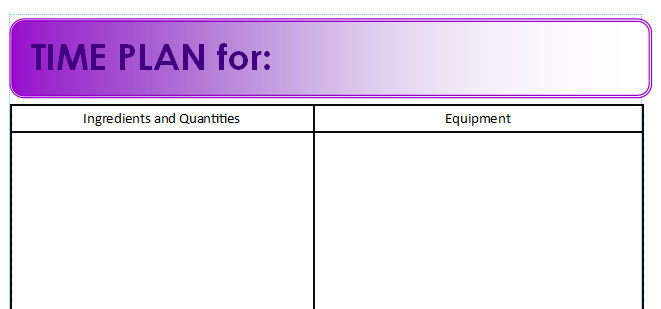 Ingredients AND Quantities 
Equipment list
Time plan step by step
200g macaroni pasta
100g cheddar cheese
50g soft margarine
50g plain flour
250ml semi-skimmed milk
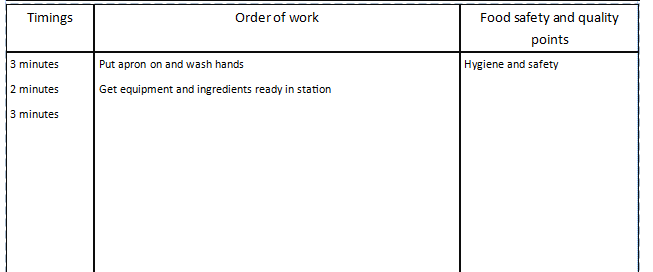 Success Criteria for outstanding:
Time must be shown
Step by steps must be specific and detailed. 
Food safety and Hygiene points present.
Todays learning objectives
Plenary
Title: time plan
[Speaker Notes: Go through learning objectives – SMSC focuses. 
Visual resources – step by step guides]
Year 9 Food TechnologyMiss Giddings
Lesson seven
[Speaker Notes: Line up and wait to be called in. 
Pen, pencil and planners out. 
Think about where your seating as a seating plan and can easily be changed.]
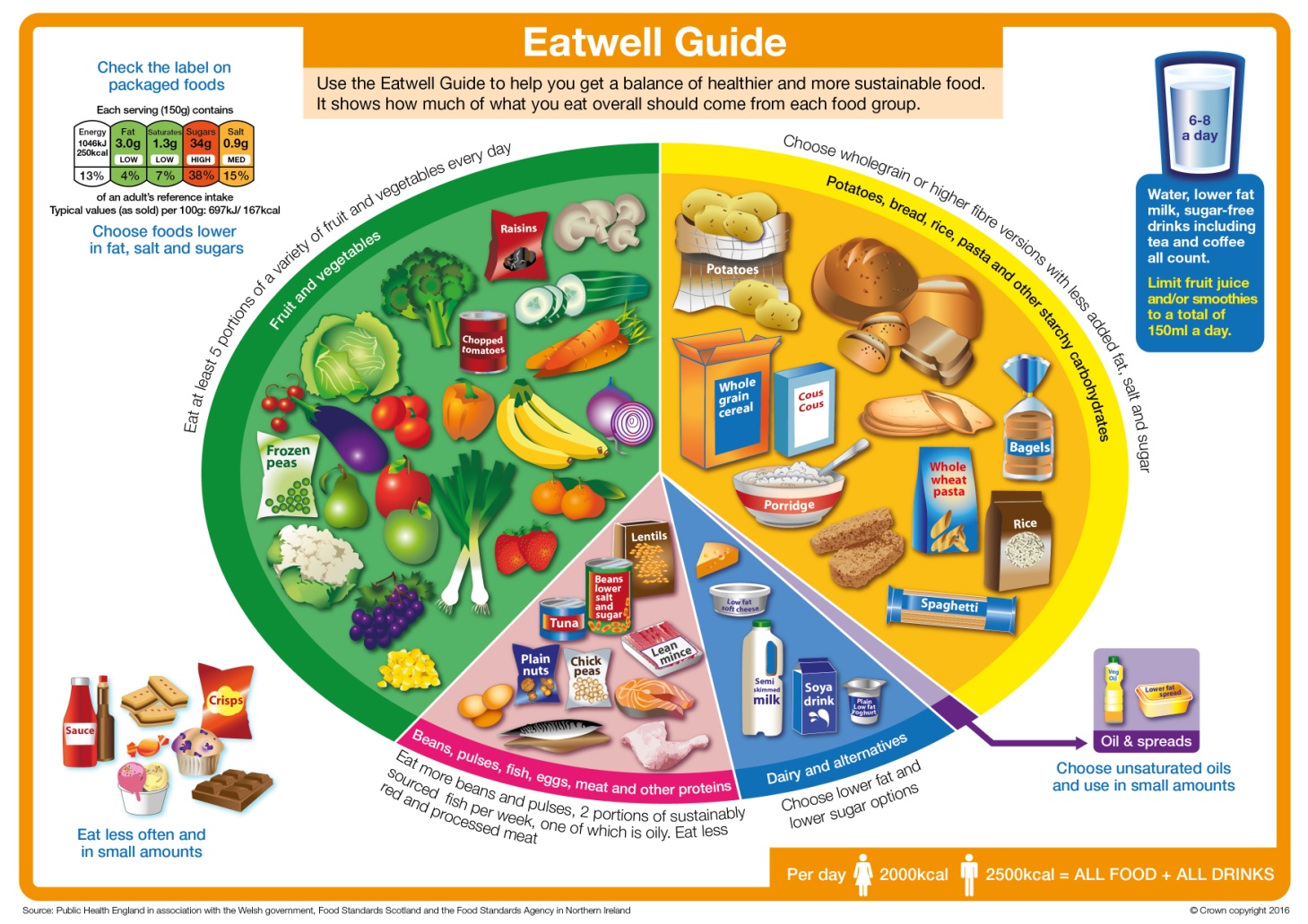 [Speaker Notes: The eatwell guide is based on the main food groups that together provide a healthy, balanced diet. 
There are 5 sections to the eat well guide; fruit & veg, protein, dairy, fats and carbohydrates. 
Can you name a few products from each group.]
Nutrients
starter
There are two different types of nutrients


Macro nutrients
Carbohydrate
Proteins
Fat and oils 
Micro nutrients
Fruit and Vegetables
Dairy
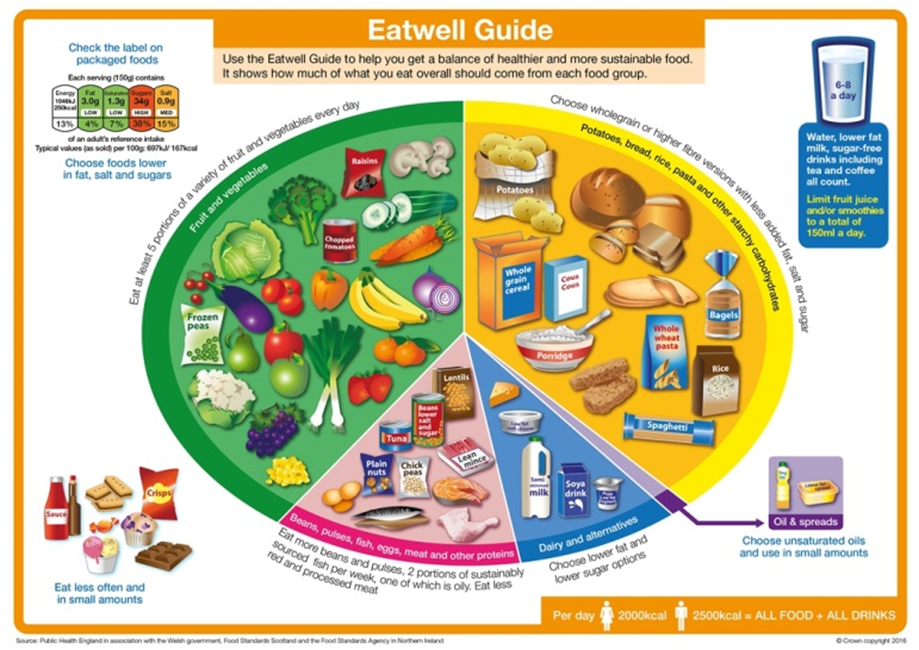 [Speaker Notes: Go through the nutrition and function of each section]
Todays learning objectives
Plenary
Title: Eat well guide
Mind map of  carbohydrates 
write down everything you know so far about carbohydrates…
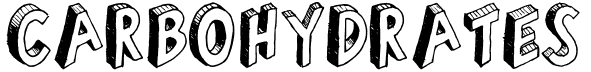 Mind map of  carbohydrates 
write down everything you know so far about carbohydrates…
helps with digestion
Carbohydrates are made by green plants
give us dietary fibre.
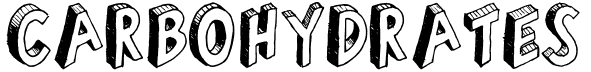 Is a macronutrient
4/5 portions a day
gives you energy.
carbohydrates
Recap
There are  two main types of carbohydrates:
Sugars -  which provides quick releasing energy
Starch  -  which provides slow releasing energy
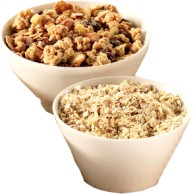 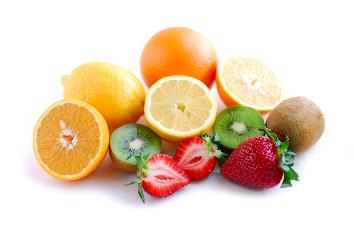 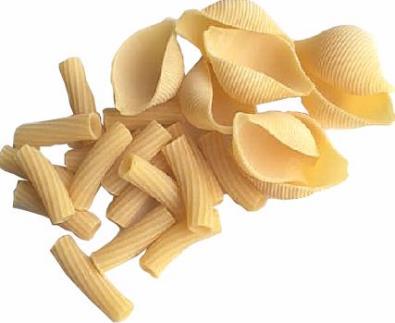 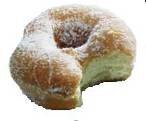 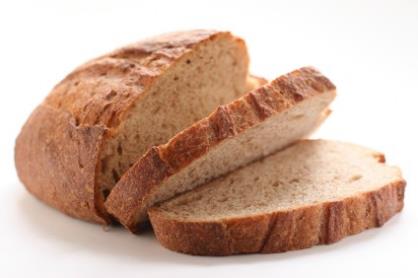 Mind map of  Proteins
write down everything you know so far about protein…
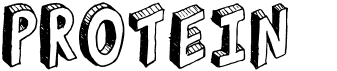 Mind map of  Proteins
write down everything you know so far about protein…
have 2 or 3 portions a day
Can be source from vegetable or animal
Is a macronutrient
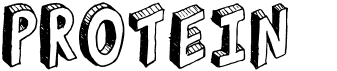 are made up of amino acids
for growth and repair of our skin and muscles.
Proteins
Recap
There are two types of proteins.
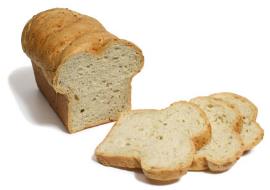 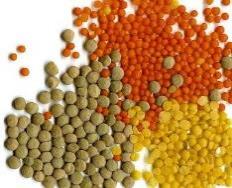 ANIMAL sourced 
HBV = High Biological Value

Contain all of the essential  amino acids
VEGETABLE sourced 
LBV = Low Biological Value

Lack one or more of the essential  amino acids we need
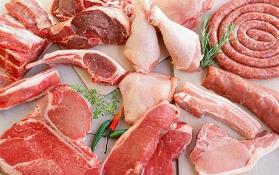 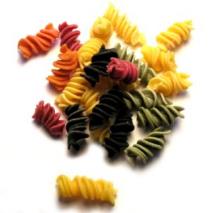 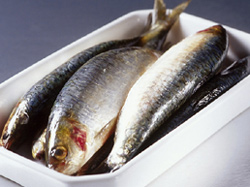 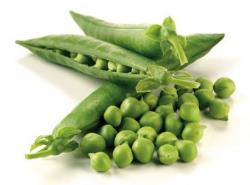 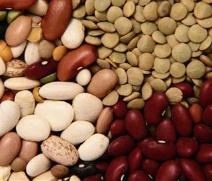 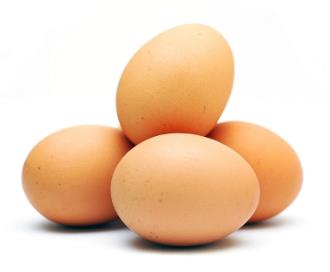 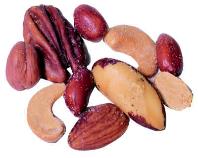 Mind map of  Fats
write down everything you know so far about fats…
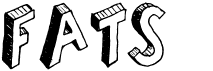 Mind map of  Fats
write down everything you know so far about fats…
2 to 3 portions a day
source of vitamins and energy
essential fatty acids
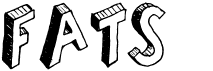 helps Insulates and protects organs
Insulates and protects organs
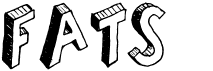 There are two types of fats.
ANIMAL sourced*
Saturated 
BAD FATS

Solid at room temperature.
Causes high blood cholesterol.

*With the exception of palm and coconut oil.
VEGETABLE sourced
Unsaturated(GENERALLY) GOOD FATS

Liquid at room temperature.
Can lower blood cholesterol.
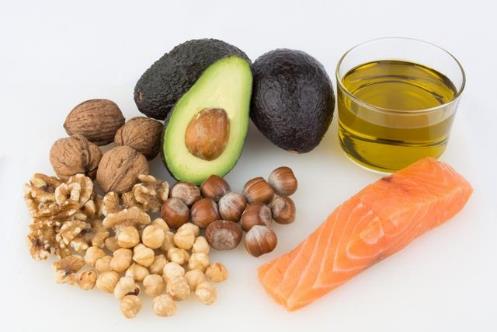 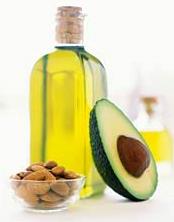 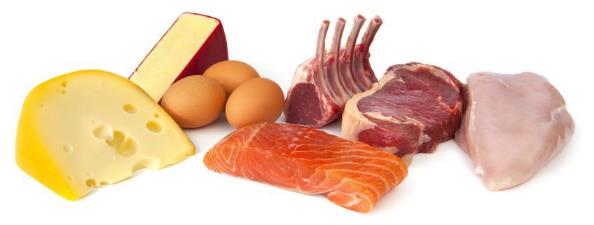 Fruit
&
vegetables
Dairy
source of calcium
contain vitamins, mineral and fiber.
5 a day
2 to 3 portions a day
Fruit
&
vegetables
Dairy
strong bones and teeth
Maintain a healthy body
Know your nutritional labelling
plenary
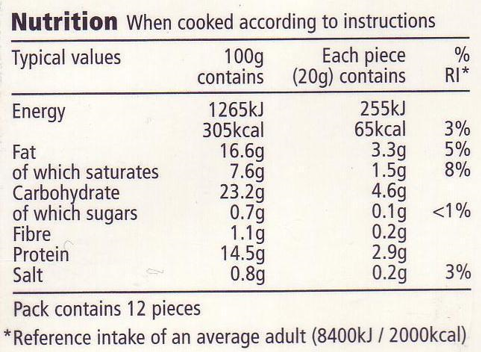 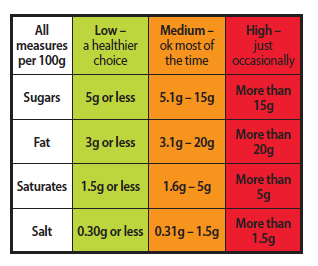 Know your nutritional labelling
plenary
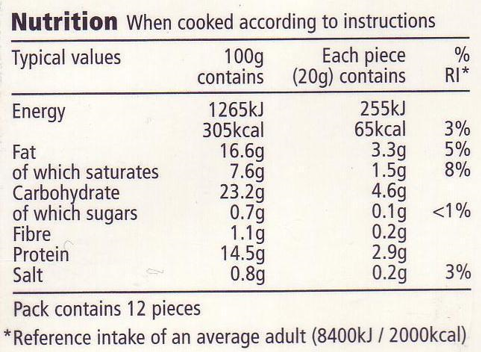 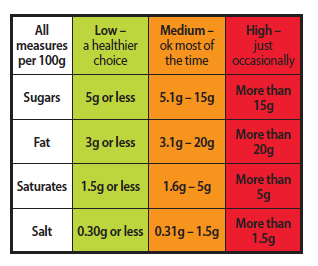 Year 9 Food TechnologyMiss Giddings
Lesson eight
[Speaker Notes: Line up and wait to be called in. 
Pen, pencil and planners out. 
Think about where your seating as a seating plan and can easily be changed.]
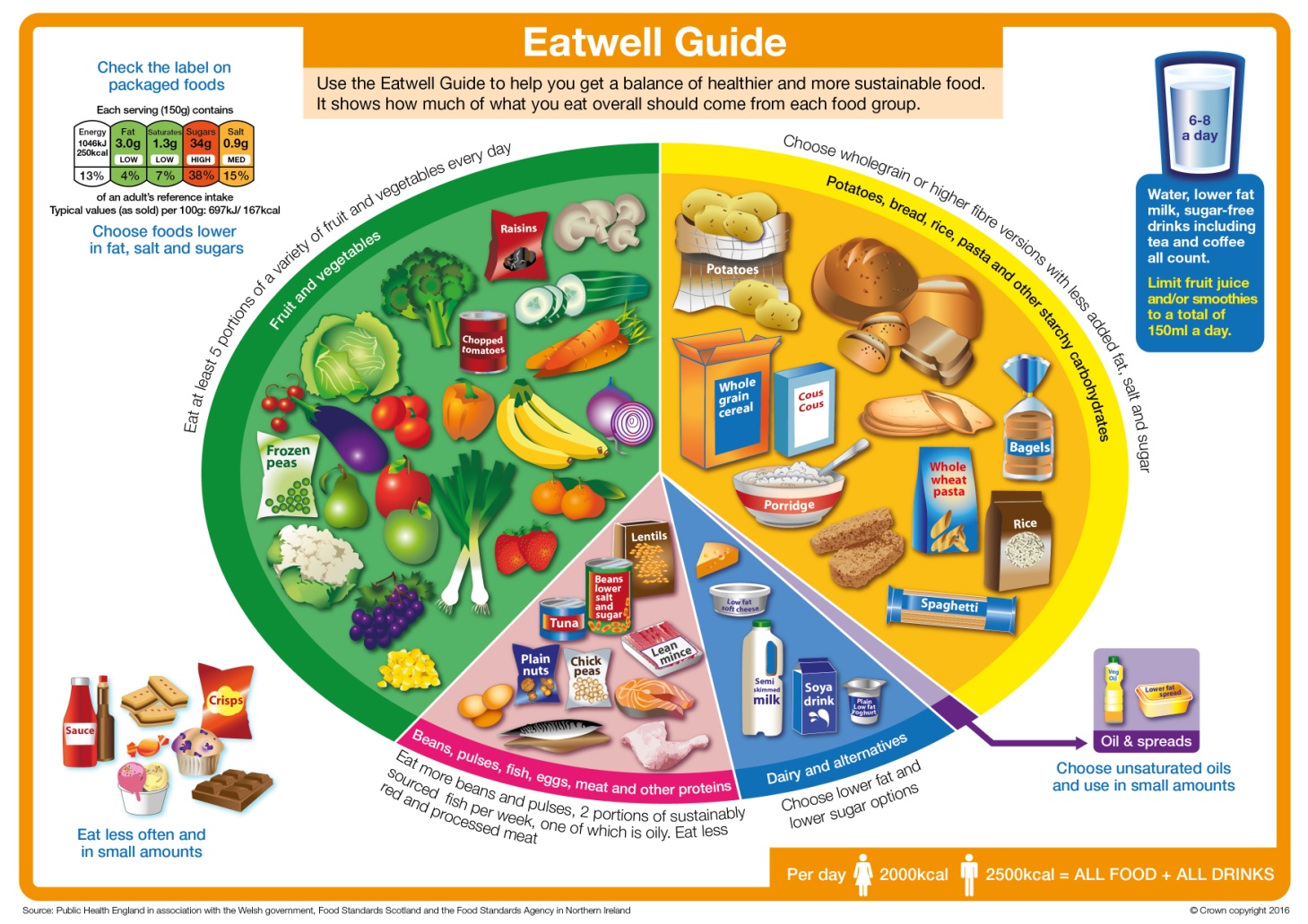 [Speaker Notes: The eatwell guide is based on the main food groups that together provide a healthy, balanced diet. 
There are 5 sections to the eat well guide; fruit & veg, protein, dairy, fats and carbohydrates. 
Can you name a few products from each group.]
Todays learning objectives
Title: Vitamins & Minerals
Vitamins & Minerals
Watch !!!!
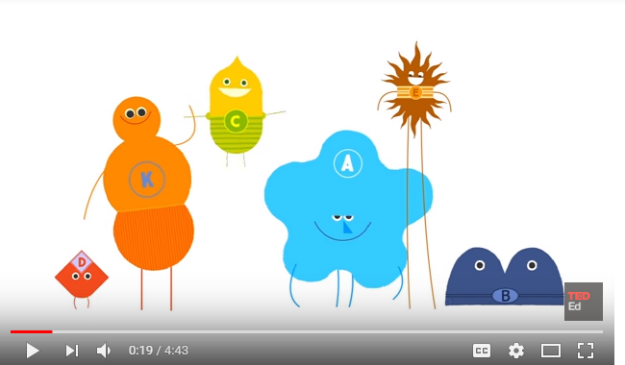 https://youtu.be/ISZLTJH5lYg
Micro
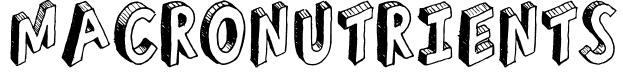 Micro – Small.
Micro nutrients are needed in small amounts. 
There are three types of Micro nutrient. 
Water Soluble Vitamins
Fat Soluble Vitamins
Minerals
Micro
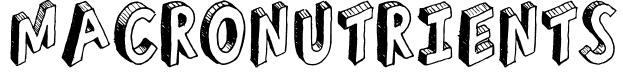 Your task is to research Vitamins and Minerals and fill out the worksheet provided.
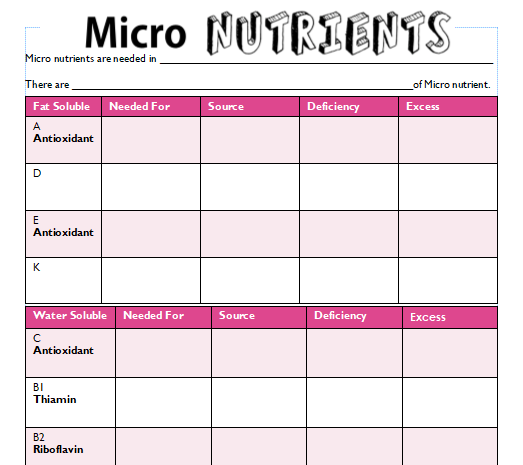 Fat Soluble Vitamins
This means if the vitamins aren’t used in the body they are stored in fat tissue.
Water Soluble Vitamins
This means if the vitamins aren’t used in the body they are passed through urine.
Minerals
Task:
Read each case study, pay attention to what each person is suffering from. 
Decide which vitamins they must be deficient in (not eating enough of) and suggest what foods each person could eat to make themselves feel better.
Case Study 1
Nana Irene has recently had a fall and broken her wrist. It was not a bad fall and her doctor has said she may have broken her wrist more easily because she is deficient in a certain vitamin. Which vitamin might she be deficient in:

Weak bones: Vitamin ?

What foods should she eat to improve her symptoms?
Case Study 3
Sandra is suffering from gum disease and has recently found that she does not have as much energy as she used to. Which 2 vitamins might she be deficient in:
Poor gum health: Vitamin ?

Lack of energy: Vitamin ?

What foods should she eat to improve her symptoms?
Case Study 2
After Colin’s recent eye test he was told that his vision is getting worse (deteriorating). What might Colin not be eating enough of to keep his eyes healthy?!

Poor eye health/vision: Vitamin ?

What foods should she eat to improve her symptoms?
Exam practise:
1) Identify 2 problems caused by lack of vitamin D. 

2) Suggest one way of cooking green vegetables that will reduce the lose of vitamin C. Explain your answer.

3) How could a vegan (someone who doesn’t eat any animal products) ensure they get enough vitamin B2 and B3. Design a meal that is suitable to be eaten by a vegan.
Year 9 Food TechnologyMiss Giddings
Lesson nine
[Speaker Notes: Line up and wait to be called in. 
Pen, pencil and planners out. 
Think about where your seating as a seating plan and can easily be changed.]
Todays learning objectives
Title: Bread theory
Tell me something about bread?
Raising Agent
Strong bread flour
Bread
Can you name some breads 
from around the world?
Raising Agent
Strong bread flour
Bread
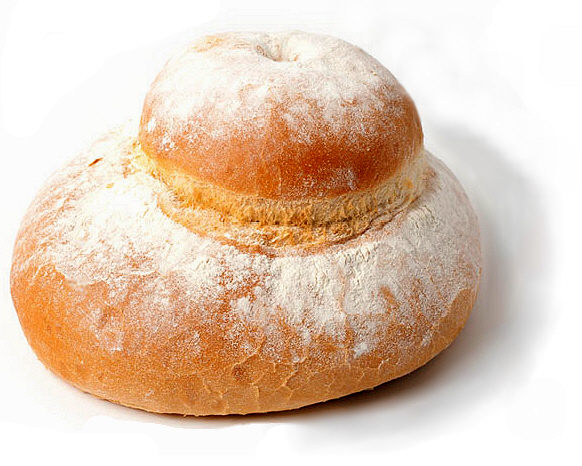 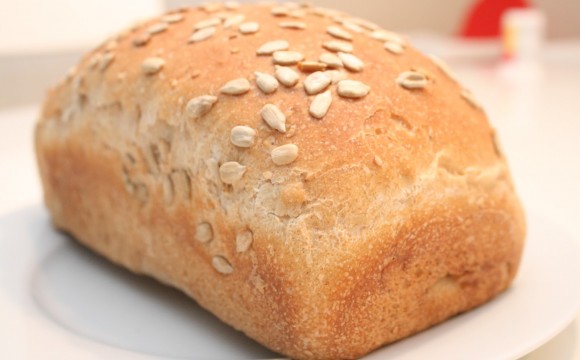 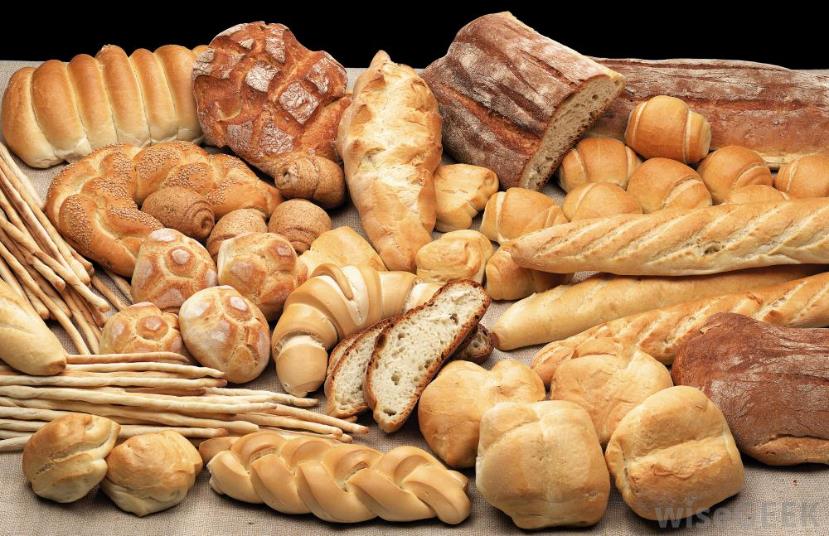 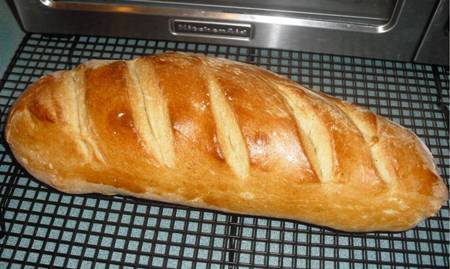 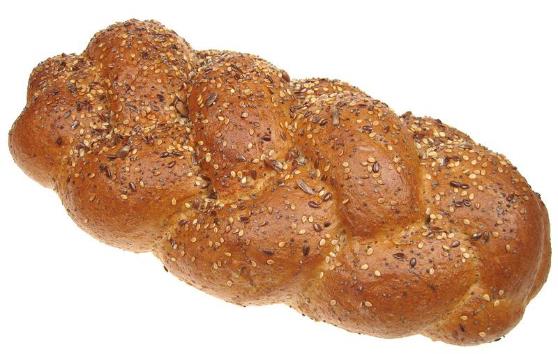 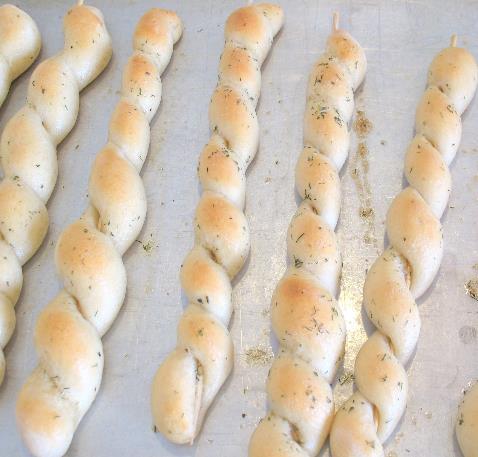 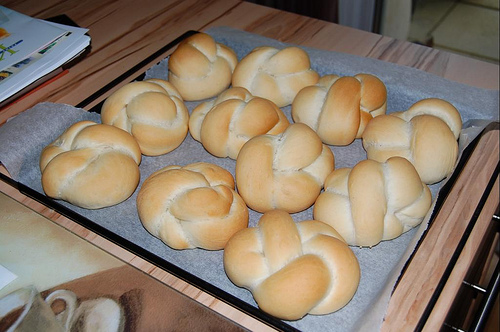 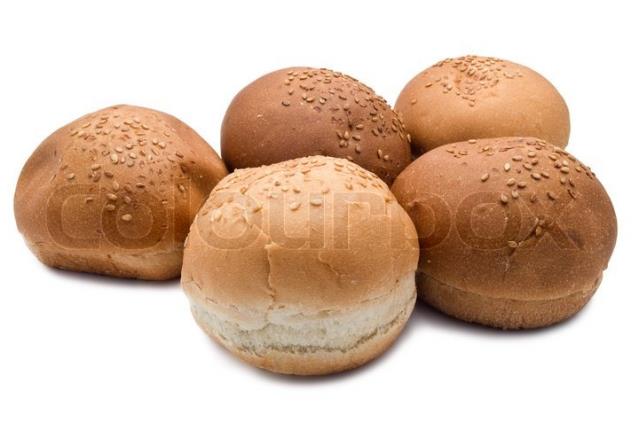 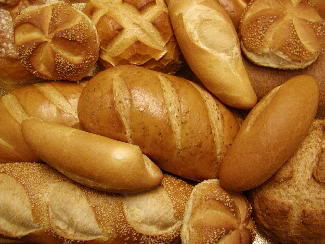 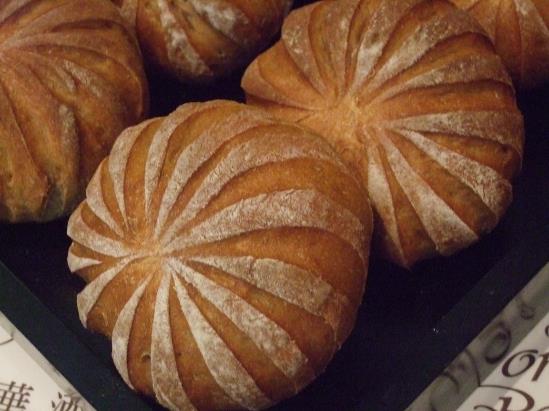 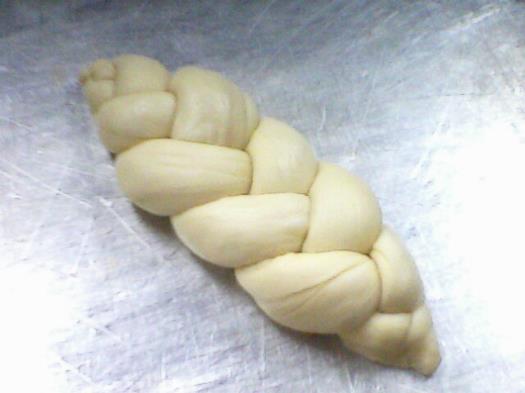 Bread theory
Bread is made using strong bread flour. This flour has a high gluten content which is essential in bread making. 
Gluten is the protein in flour and when water is added to strong plain flour a stretchy dough is formed. 
It is the gluten that makes the dough stretchy. Gluten can be developed to make it even stretcher and this is done by kneading the dough. 
 As you knead a bread dough you will feel it becomes softer and stretcher the longer you knead it for. It Is a bit like chewing gum, it starts off quite hard but the longer you chew it the softer the gum becomes. 

Yeast is another ingredient used in breadmaking. Yeast is a living organism even though it looks “dormant”. It is just like a human as it need moisture (water), food (sugar), warmth and time to grow.  When the yeast grows (also called fermentation) it produces carbon dioxide gas,  which then is trapped in the gluten of the dough and produces gas bubbles.  As the bread dough is kept in a warm place (proving) the gas expands in the heat causing the bread to rise.  The bread dough is stretching round the bubbles of gas giving the bread airy texture, once baked. 
The sugar feeds the yeast and help it grow and produce carbon dioxide. 
If you add a fat to the mixture, it enriches the dough and gives it colour, flavour and keeps the bread fresher for longer. 
Salt is controls the yeasts fermentation, strengthens gluten and balances flavours.
Bread theory Questions.
Why is strong bread flour used for bread making?
What is gluten?
Why is bread left to prove in a warm place?
What four things does yeast need to grow?
What does gas do when it is heated?
What is fat added for?
Why do you add sugar to the dough?
Explain what kneading is and why it is done?
Name 6 breads from other cultures. 
Extension: Design 2 new savoury bread products
Plenary
Recalling knowledge
What is yeast?
What does it need to grow/rise?
What is proving?
Yeast experiment
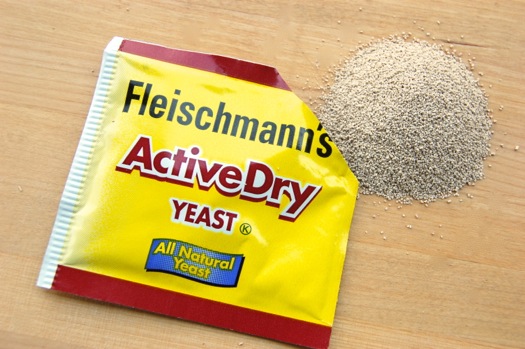 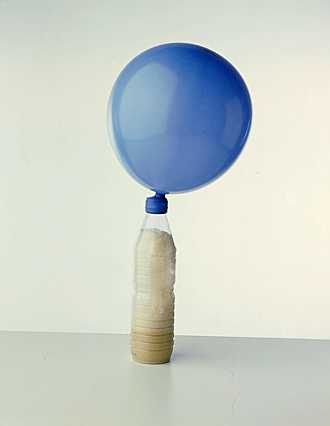 https://youtu.be/qoxY0z8ukUQ
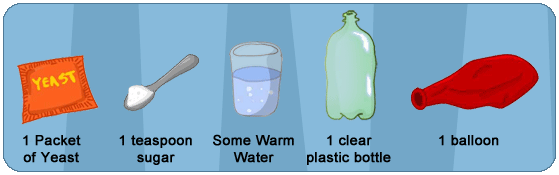 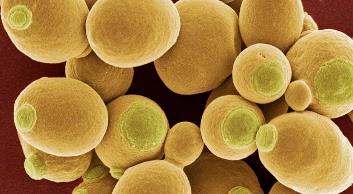 [Speaker Notes: Plenary – recalling knowledge from demonstration 
Extension – yeast experiment – three bottles/ three balloons – sugar, yeast and warm water.]
Year 9 Food TechnologyMiss Giddings
Lesson ten
[Speaker Notes: Line up and wait to be called in. 
Pen, pencil and planners out. 
Think about where your seating as a seating plan and can easily be changed.]
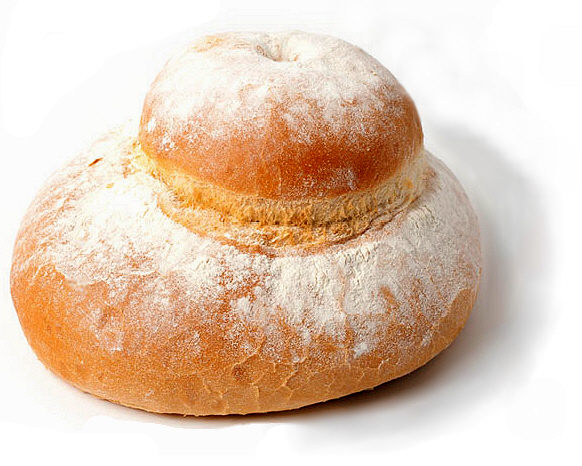 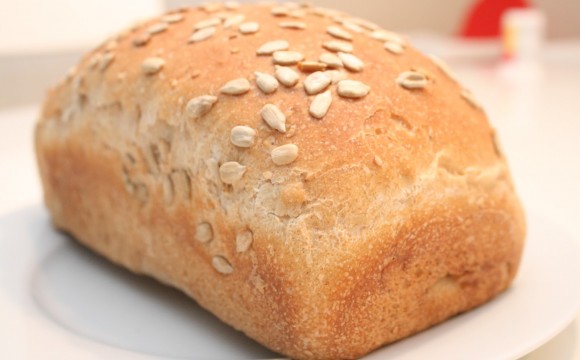 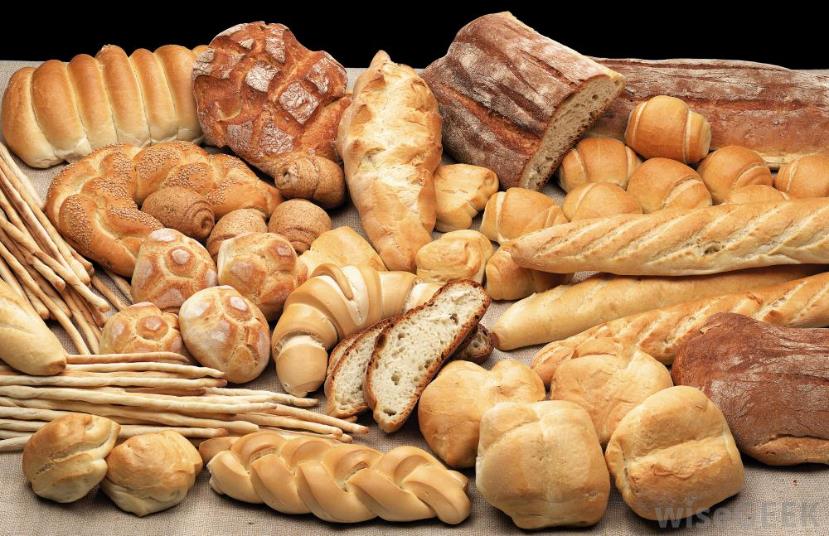 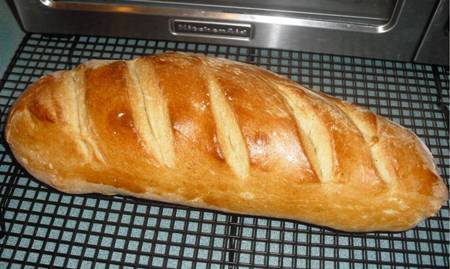 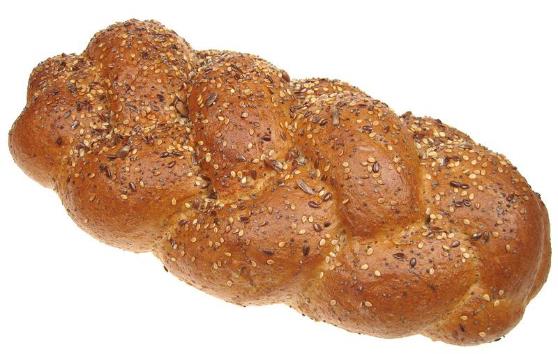 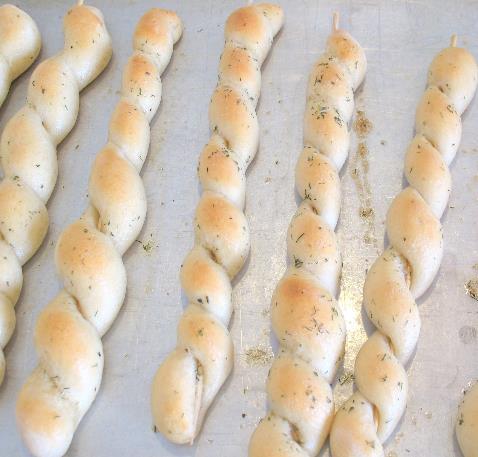 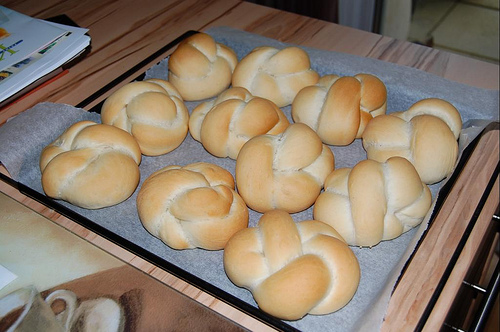 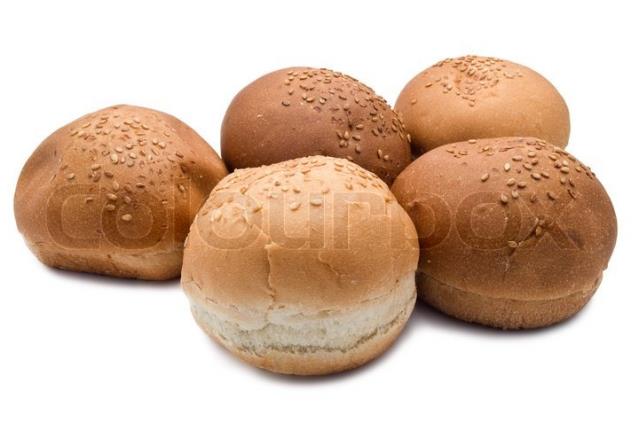 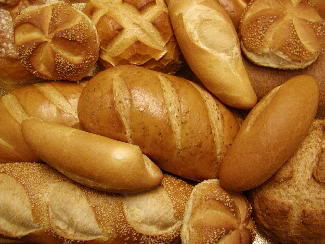 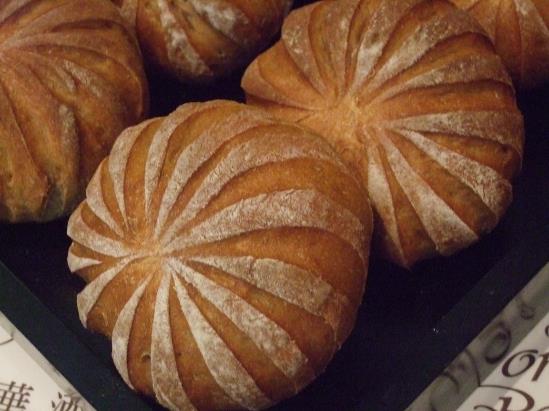 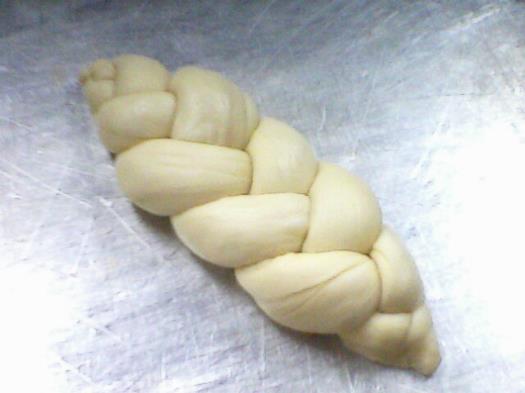 Todays learning objectives
Title: Bread shaping
Watch and Shape!!
https://www.youtube.com/watch?v=NdTAcAgOONw
Year 9 Food TechnologyMiss Giddings
Lesson eleven
[Speaker Notes: Line up and wait to be called in. 
Pen, pencil and planners out. 
Think about where your seating as a seating plan and can easily be changed.]
Todays learning objectives
LO
Title: Food choice
Task: Define these food choices by adding to the mind map
Good progress – 10 facts
Outstanding progress – 20 Facts
Merits award – 25 facts
Vegetarians
Personal 
opinion
Diabetics
Vegan
Food Choice
Dairy free
Islamic
Lactose 
intolerant
Religious 
beliefs
Coeliac 
Intolerance
allergy's
Hindu
Gluten free
Nut
Plenary
Peer Expert Examiners
Activity mark work in red pen 
Marking was given in the following:
	Verbal feedback
	Written feedback
	Spelling, grammar 	Correcting errors


Praise comment
________________________________
________________________________
________________________________
________________________________
Improvement comment
________________________________
________________________________
________________________________
________________________________
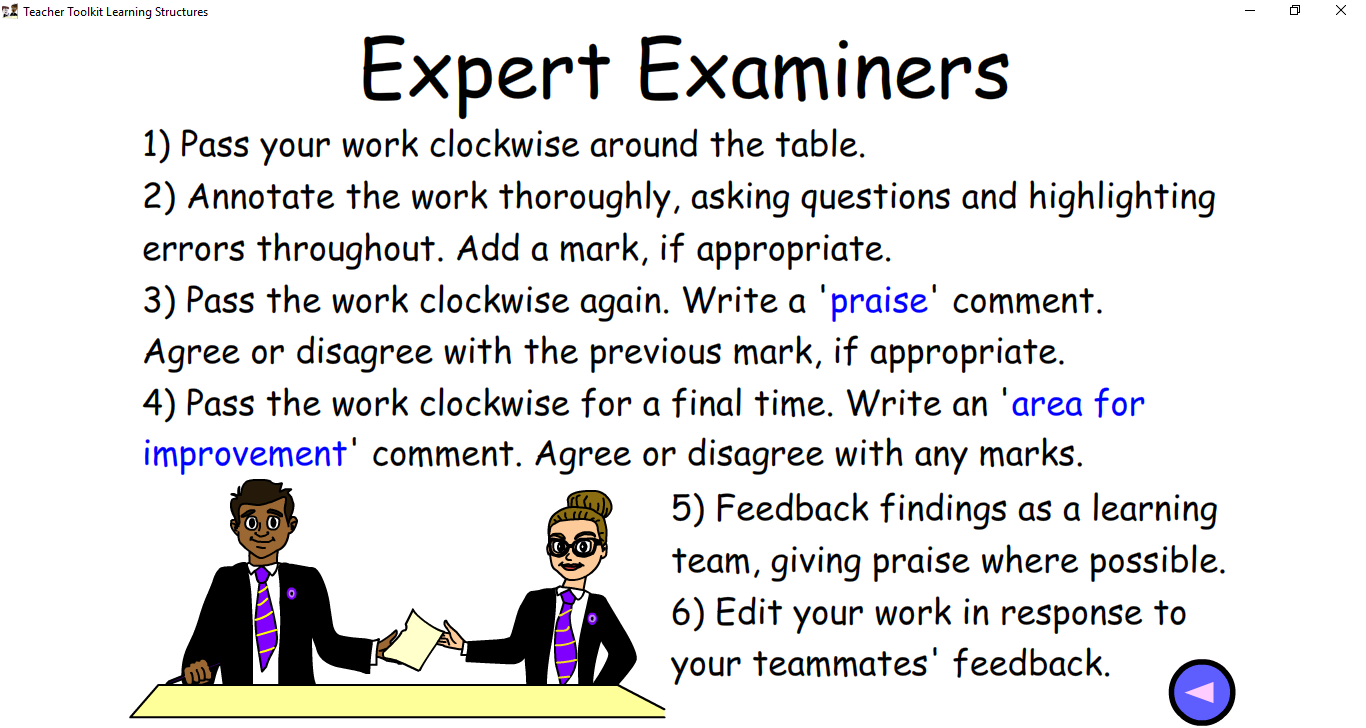 Year 9 Food TechnologyMiss Giddings
Lesson twelve
[Speaker Notes: Line up and wait to be called in. 
Pen, pencil and planners out. 
Think about where your seating as a seating plan and can easily be changed.]
What does Ready meals mean?
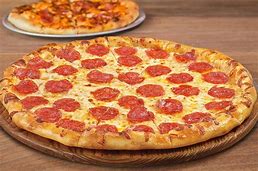 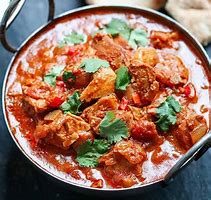 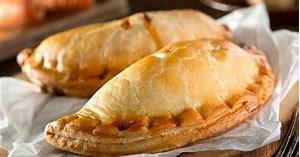 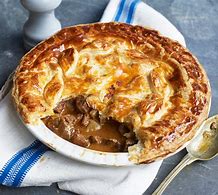 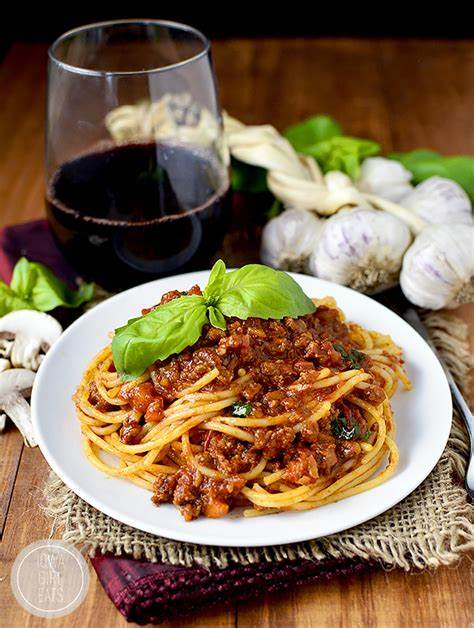 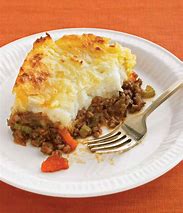 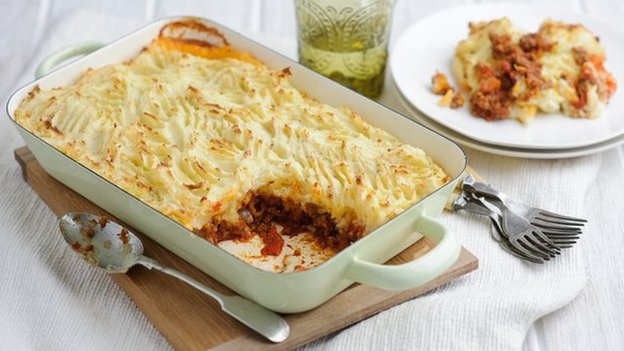 Main
Ready Meals Project
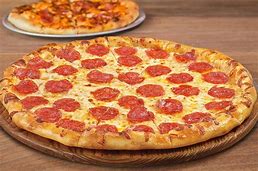 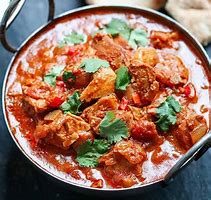 This project is an opportunity to apply, develop and enhance your understanding of ready to eat foods.
 
Within this project you will plan, prepare, design and present a range of sauce based dishes.
As well as, gaining a wider knowledge of the functional and chemical properties of ingredients.
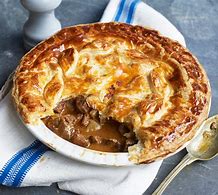 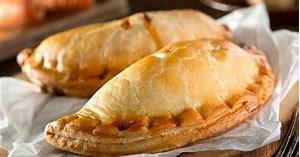 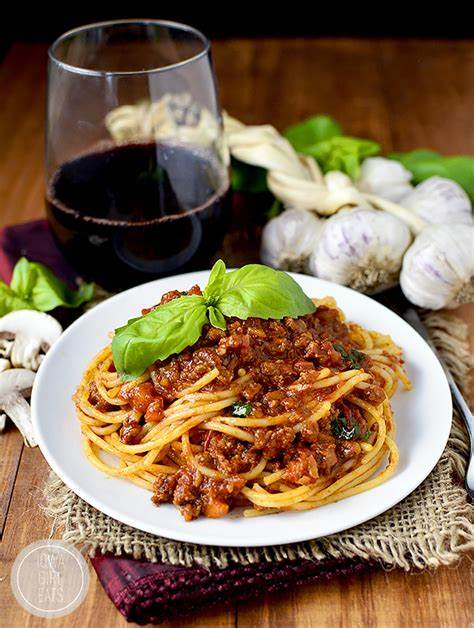 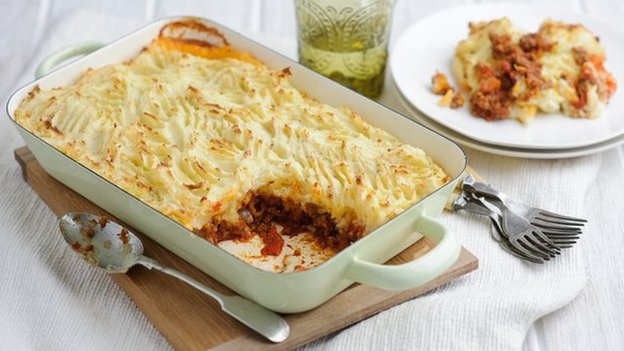 [Speaker Notes: Pupils to write down the brief in there books]
Ready meals can contain all groups of the eat well guide. Making it a well balanced meal
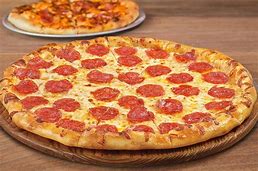 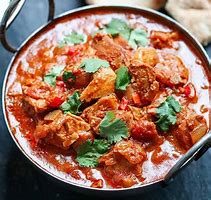 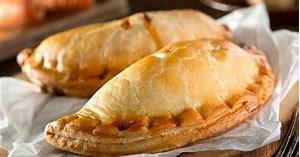 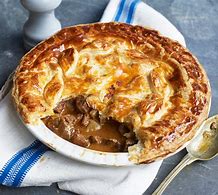 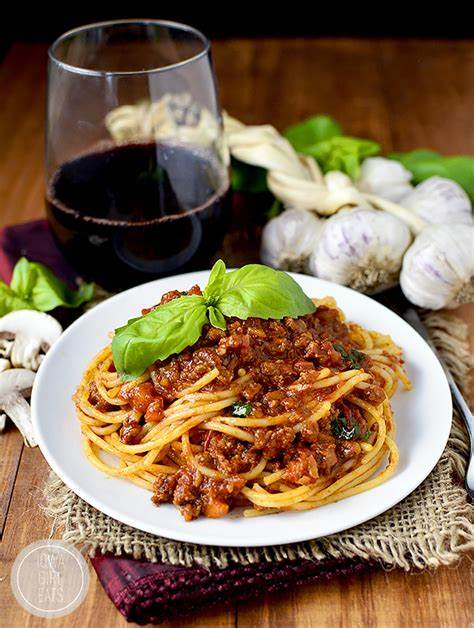 Can you think of a ready meal that contains all of the 5 groups of the eat well guide??
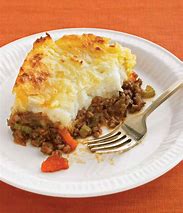 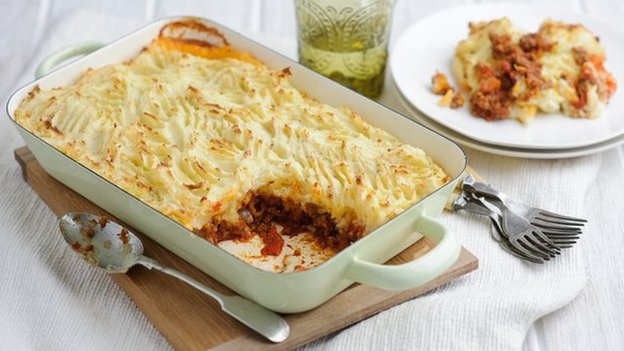 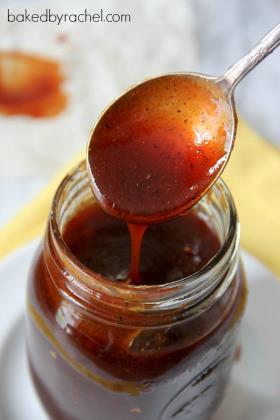 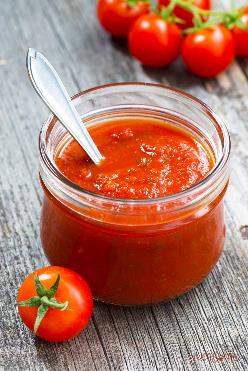 Sauces and finishes are key ingredients in ready meals.
Sauces are used in both savoury and sweet dishes—as an accompaniment or as part of the dish. 
You can put pretty much anything you like in sauce. But they usually contain; flour, butter, eggs, cornflour, stock, milk or cream. 
1. Roux sauce—white sauce, cheese sauce, custard
2. Blended sauce—chunky guacamole, salsa 
3. All in one sauce—simmering ingredients to thicken through heat. 
Sauces can be used in other ways; 
1. Garnishing/decoration—drizzled cream on soups, custard, jam
2. Glazing—caramel, toffee, sugar glaze
Today’s learning objectives
Learning objectives
Pizza
Curry
Puff pastry pie or pasty
Chicken nuggets
Fish Fingers
Spaghetti Bolognese
Sausage roll
Fajita
[Speaker Notes: Pupils to read out learning objectives. 
Pupils will pick a level they will work at today and write why in their booklets]
What makes a good Mind map…
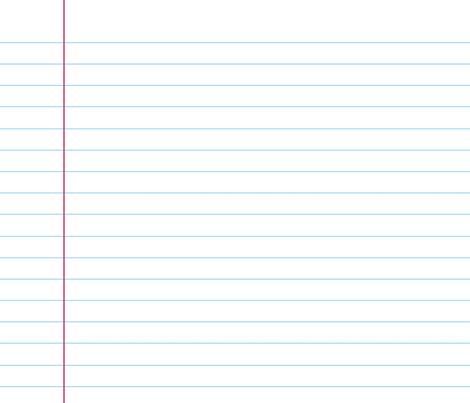 C/W
Date
DNA: What makes a good mind map?
Task:
Using the exemplars that you have been given, you need to identify what makes a good mind map. HINT: write down what you can see… Write down what stands out…
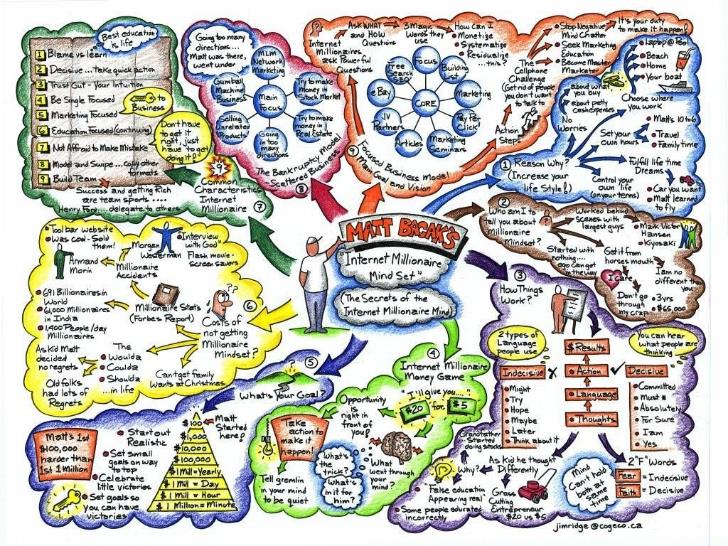 Mind map…
You have the main focus of your project
You have your main idea…
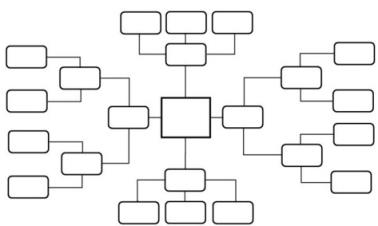 Your examples of your main idea…
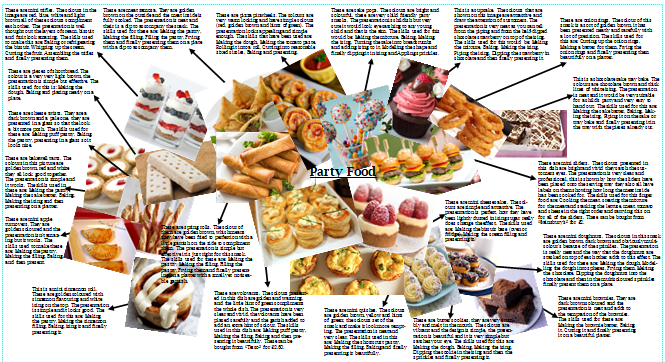 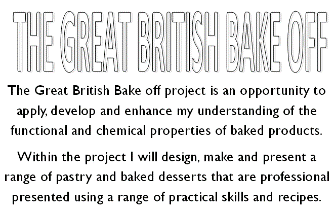 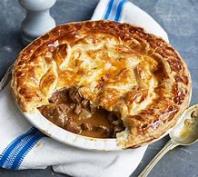 Dietary needs to consider
Eat well Guide
Equipment
Skills you can demonstrate
Ingredients
Types of foods
Presentation idea
Ready meals
Health and safety….
Today’s learning objectives
Learning objectives
Pizza
Curry
Puff pastry pie or pasty
Chicken nuggets
Fish Fingers
Spaghetti Bolognese
Sausage roll
Fajita
[Speaker Notes: Pupils to read out learning objectives. 
Pupils will pick a level they will work at today and write why in their booklets]
Year 9 Food TechnologyMiss Giddings
Lesson thirteen
[Speaker Notes: Line up and wait to be called in. 
Pen, pencil and planners out. 
Think about where your seating as a seating plan and can easily be changed.]
Do Now
Where does each ingredient sit on the eatwell guide
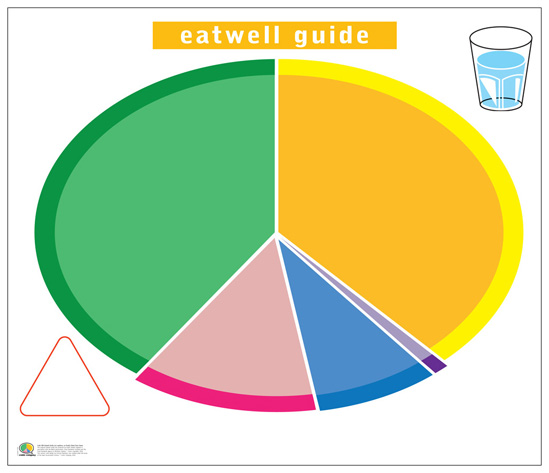 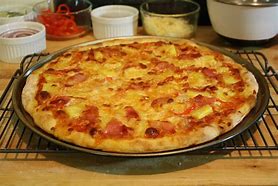 [Speaker Notes: Starter – recalling knowledge – eat well guide and food science of recipe]
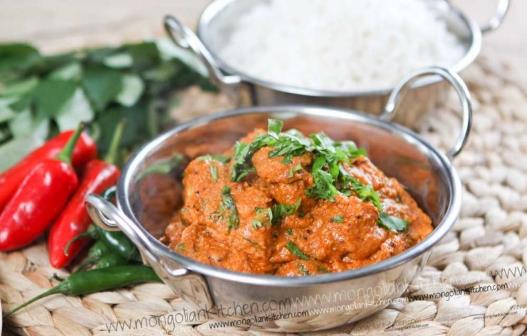 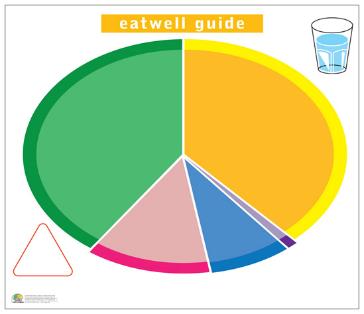 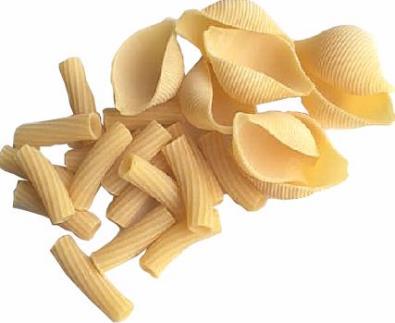 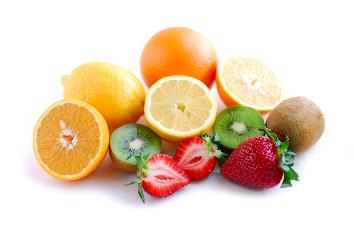 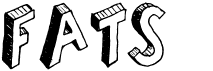 Challenge 1 – what is the name given to vegetable fats on food labels?
Todays learning objectives
Learning objectives
Title: Design Development
Design development ideas
main
TASK: In the books you are to draw a clear and detailed image of your chosen pizza design, and annotate it clearly to show the ingredients used. 
This includes:
Dough type – shape, crust, flavour and colour. 
Toppings – types of fillings or topping.
Sauce -  types of sauce, colour, textures and flavours
Presentation – How you will chose to present your pizza. 
Specification:
Design a pizza, in full colour 
Annotate using sensory analysis keywords
And reference to the eat well guide.
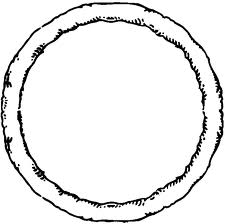 Design Development idea
Main
TASK: In your books you are to draw clear and detailed image of your chosen pizza design, and annotate it clearly to show the ingredients used.
Pizza Base – 
Thin and crispy
Made from:
Flour- structure 
Yeast- helps it to rise
Water- binds in together
Sliced Peppers
Adds colour
Adds sweet flavour
Adds moisture
Add vitamin C, A, B
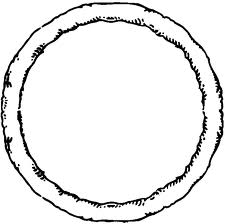 Mushroom-
Thinly sliced 
Add a soft texture and colour.
Sauce-  
Adds a soft texture 
Adds colour
Adds flavour
Cheese-
Adds bright colour
Adds dairy, which is a good source of calcium.

Function is to hold all the topping in place.
Eat well guide
Carbohydrates – 
Dairy- 
Protein – 
Fats oils- 
Fruit and vegetables-
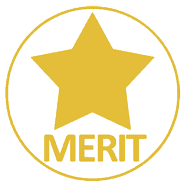 [Speaker Notes: Example slide]
PEER PIN assessment
Main
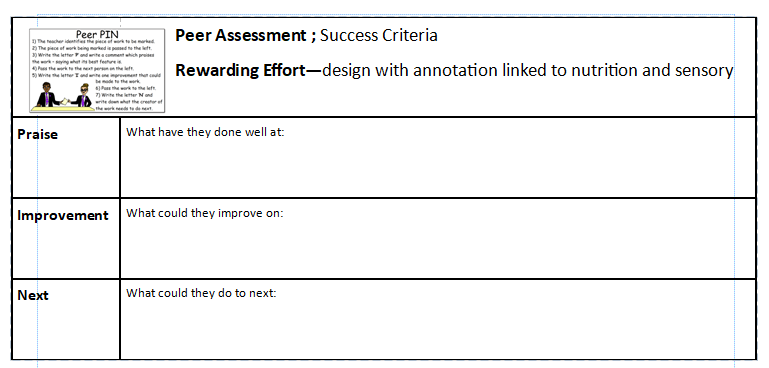 Year 9 Food TechnologyMiss Giddings
Lesson 14
[Speaker Notes: Line up and wait to be called in. 
Pen, pencil and planners out. 
Think about where your seating as a seating plan and can easily be changed.]
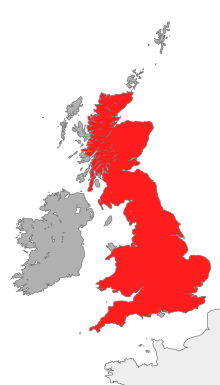 Name the four countries of  the united kingdom of great Britain 


Can you name any  international countries
Learning Objectives
Todays learning objectives
Title: Traditional Cuisines
[Speaker Notes: Every lesson will start with the intended learning outcomes and you will be expected to pick a LO to work towards. Once you have completed a level you must tick it to show progress. 
Pupils to read out learning objectives
Pupils will pick a level they will work at today]
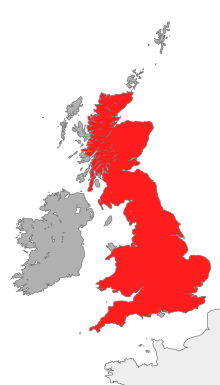 Task: As a table of four.
Fill the United Kingdom map by labelling the specific areas with foods from that region. 

Good progress – labelling the dishes to the correct location 

Outstanding progress -  labelling and describing the dishes to the correct location

Extension – can you name any specific dishes from other International countries.
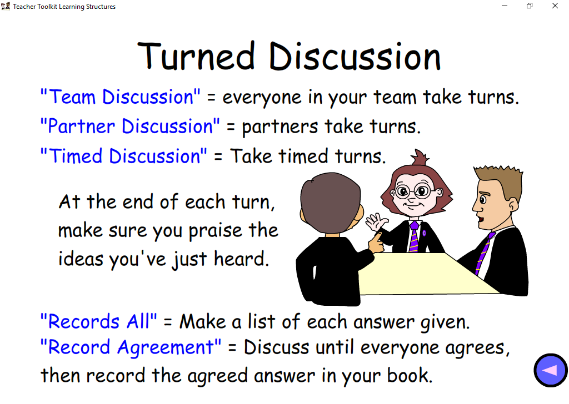 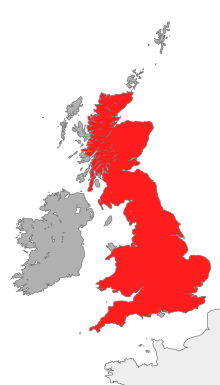 Task: As a table of four.
Make a A3 moodboard of food from a chosen country. 
This is called Secondary Research.
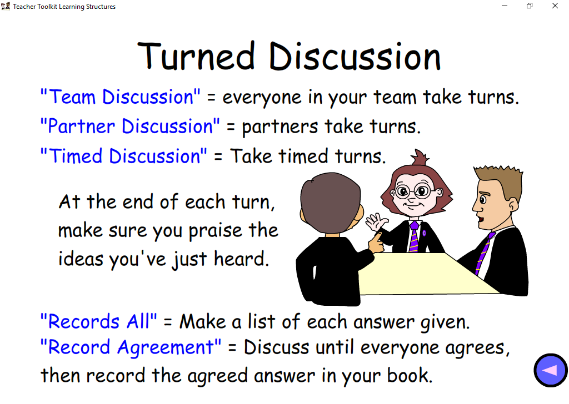 Year 9 Food TechnologyMiss Giddings
Lesson 15 –
[Speaker Notes: Line up and wait to be called in. 
Pen, pencil and planners out. 
Think about where your seating as a seating plan and can easily be changed.]
Written Assessment expectations
Section A will be Multi choice questions
Section B is Written Response questions. 

Final Grade in year 11
50% x2 NEA (NONE EXAMINATION ASSESSMENT – COURSEWORK)
50% 1 Examination
Multi choice questions
Worth 1 Mark
Written Response 
Worth 2 Mark
1. Which of these is not a Macronutrient?
Carbohydrates 
Fats
Protein
Dairy
6. What are the sources of these two proteins?
1.High Biological Value_________________________________
2. Low Biological Value________________________________
Learning Objectives
Todays learning objectives
Title: Revision
[Speaker Notes: Every lesson will start with the intended learning outcomes and you will be expected to pick a LO to work towards. Once you have completed a level you must tick it to show progress. 
Pupils to read out learning objectives
Pupils will pick a level they will work at today]
Revision methods
Areas to focus on:
Eat Well Guide
Nutrition
Food labelling
Packaging
Food safety and Personal safety
Bread Theory – how to make bread
Method of revision:
Mind map
Notes – flash cards
Mini exam questions
Year 9 Food TechnologyMiss Giddings
Lesson 19 – Written Assessment
[Speaker Notes: Line up and wait to be called in. 
Pen, pencil and planners out. 
Think about where your seating as a seating plan and can easily be changed.]
Written Assessment expectations
Section A will be Multi choice questions
Section B is Written Response questions. 

Final Grade in year 11
50% x2 NEA (NONE EXAMINATION ASSESSMENT – COURSEWORK)
50% 1 Examination
Multi choice questions
Worth 1 Mark
Written Response 
Worth 2 Mark
1. Which of these is not a Macronutrient?
Carbohydrates 
Fats
Protein
Dairy
6. What are the sources of these two proteins?
1.High Biological Value_________________________________
2. Low Biological Value________________________________
Today’s learning objectives
Learning objectives
Tuesday, November 10, 2020
Title: Written Assessment
[Speaker Notes: Go through learning objectives – SMSC focuses. 
Visual resources – step by step guides]
Email rgiddings@thelinkacademy.org.uk
I will send over the exam paper for you to complete.
Written Assessment
Main task
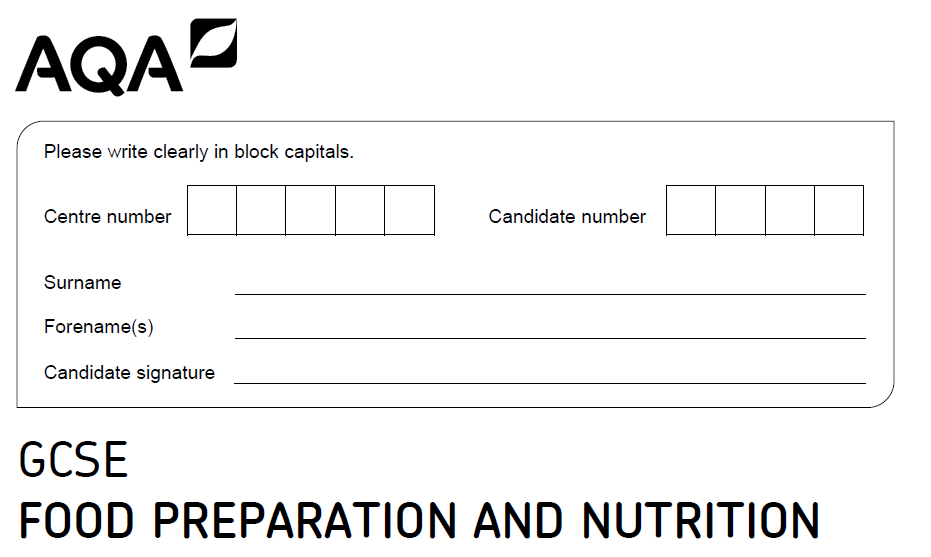 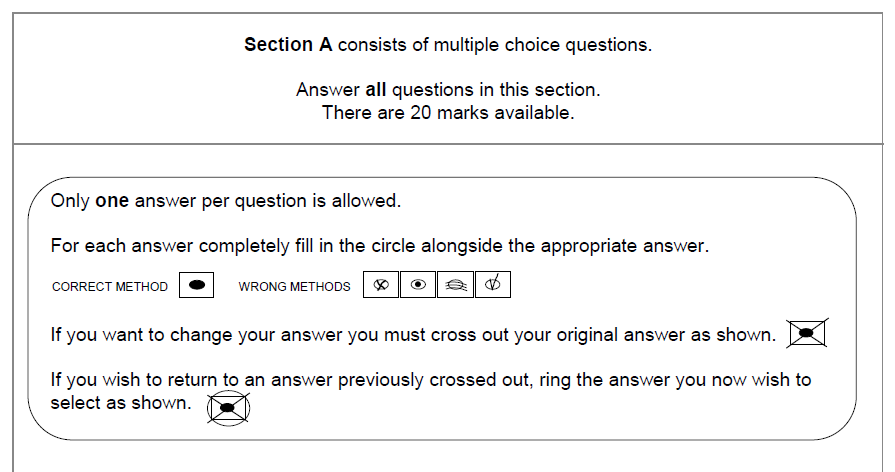 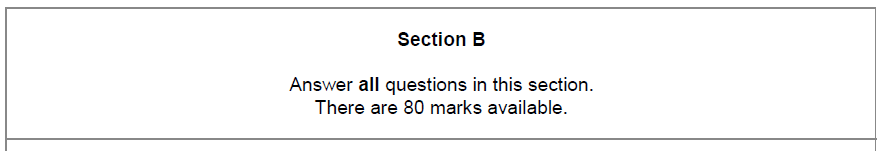 GCSE Food Nutrition and Preparation

The year will be split into 3 parts!

2 None Examination Assessments – NEA
NEA 1 – food science essay 15%
NEA 2 - Coursework/Practical Exam 35%
- Written Exam Revision 50%
Examination 

50% of overall grade

June 

1 Hour 45 Minutes

Revision!
NEA2 Nov - February

35% of 50% of overall grade
Task set by Exam board Nov 1st
Food Preparation Task 
Research
Practical skills demonstration
20 page Portfolio
3 hour practical exam
Deadline February Half Term
NEA1 – Sept to Oct

15% of 50% of your NEA
Task set by Exam board Sept 1st 
Food science Investigation Task
Research
Practical investigations x3
Evaluation 
1500-2000 words
Deadline October Half Term
Timelines….

October Half Term – NEA1 completed!

February 2020 – NEA2 Completed

March – June – Exam Revision 

June 2020 Food Exam
Catch up Club/Detentions…..

Fridays after school -
“Cake and Catch Up” One hour
Upgrade

If you are behind timeline, you will be called to do 2 hours detentions to catch up